Preventing Dental Disease: What’s new since 2022
Northwest Tribal Dental Support Center
Portland Area Dental Meeting
August 15, 2023

Miranda Davis, DDS, MPH
Course Objectives:
1. Name three dental care medicaments included in the World Health Organization's list of essential medicines, and the reason for their inclusion on this list
2. List three new research-supported products available for dental disease prevention
3. Describe the CariedAway study and its results
Financial Disclosures:
None
Presentation Outline:
Reinforcing 2022 concepts
Caries-promoting bacteria
Medical - dental connection
World Health Organization – essential medicines
CarriedAway study: description, findings
SDF: CPT codes, gel option
PVI packaged for dental home use
ECHO
Trending in 2023
Probiotics and postbiotics
Artificial Intelligence
Looking to the future
Different Kind: Patient Experience
WHO Global Oral Health Status Report
Representation matters in the workforce
CareQuest White Paper
Wy’East Dentistry
2022:

How can we prevent dental diseases?
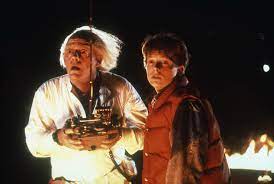 [Speaker Notes: The entire community is your patient.
How many patients (user group) for Klamath as of 2020?]
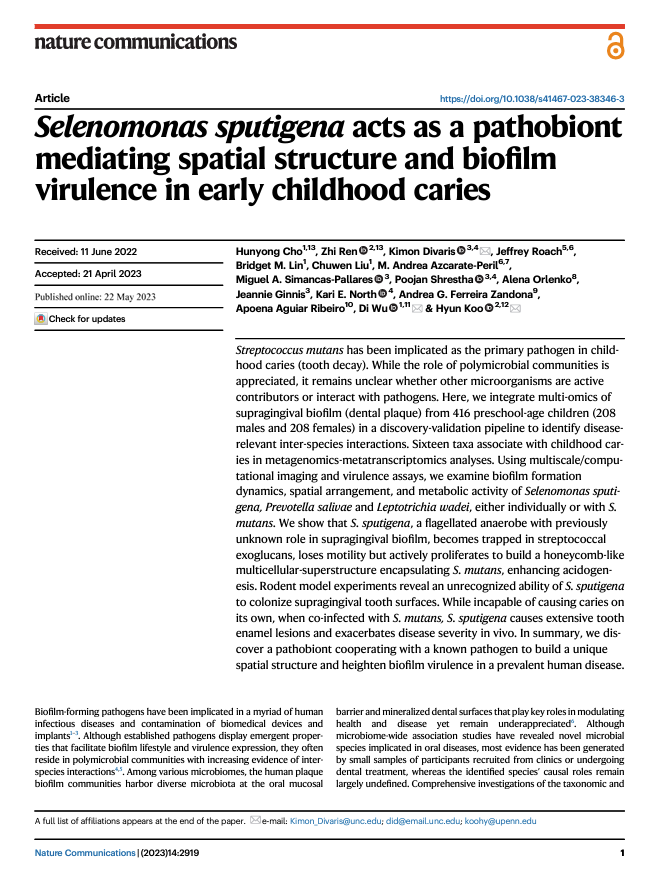 Discovery of a caries-promoting bacteria: Selenomonas sputigena
Plaque from 416 preschoolers
Metagenomics-metatranscriptomics analyses
Examined biofilm formation dynamics

S. Sputigena works in partnership with S. Mutans
Forms honeycomb-like multicellular superstructure, protecting S. Mutans and enhancing acidogenesis.

Highlights potential future target for cavity prevention
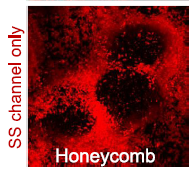 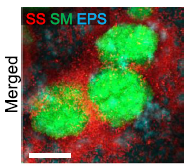 Medical-dental connections: more findings
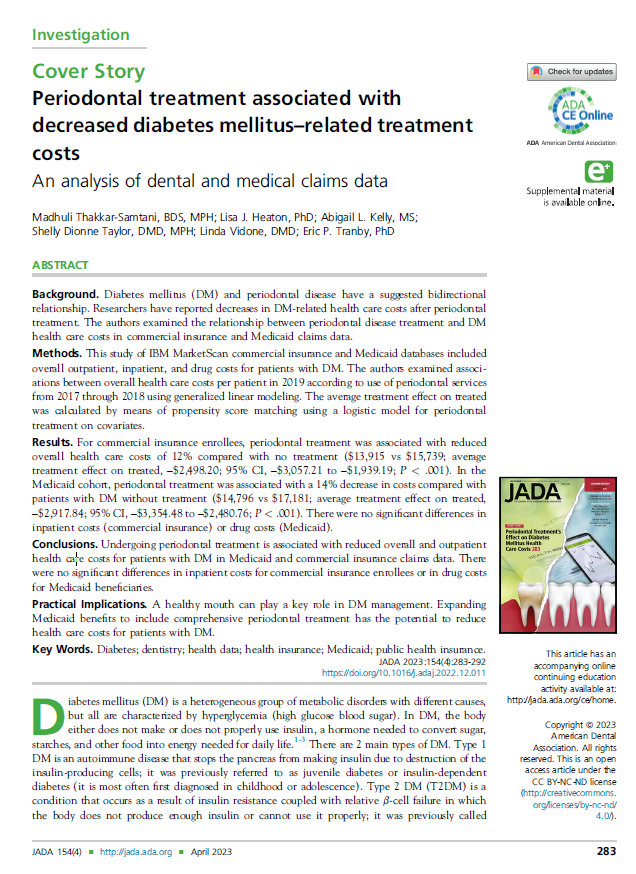 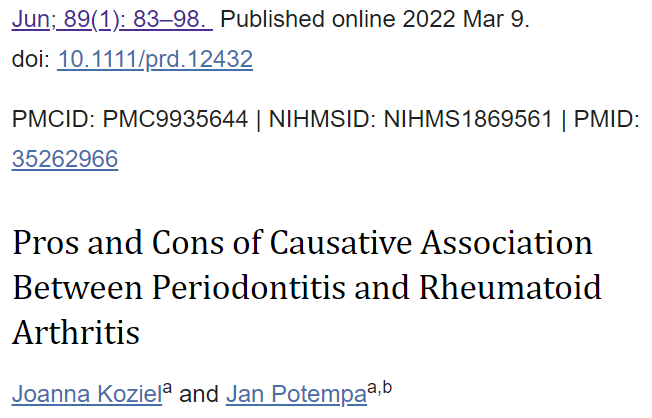 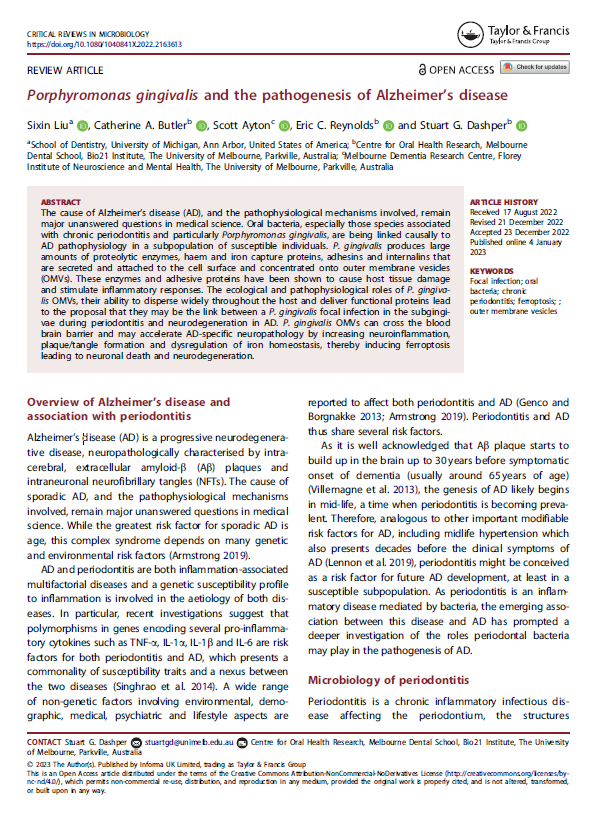 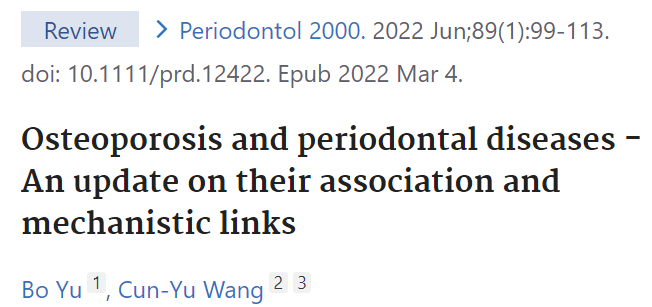 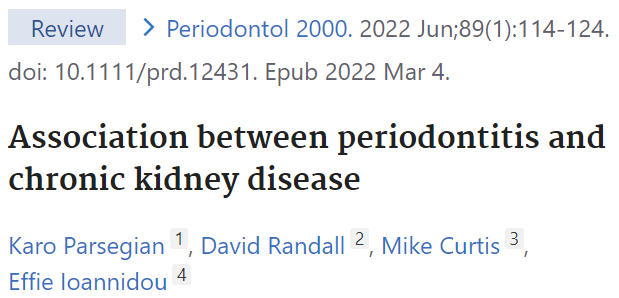 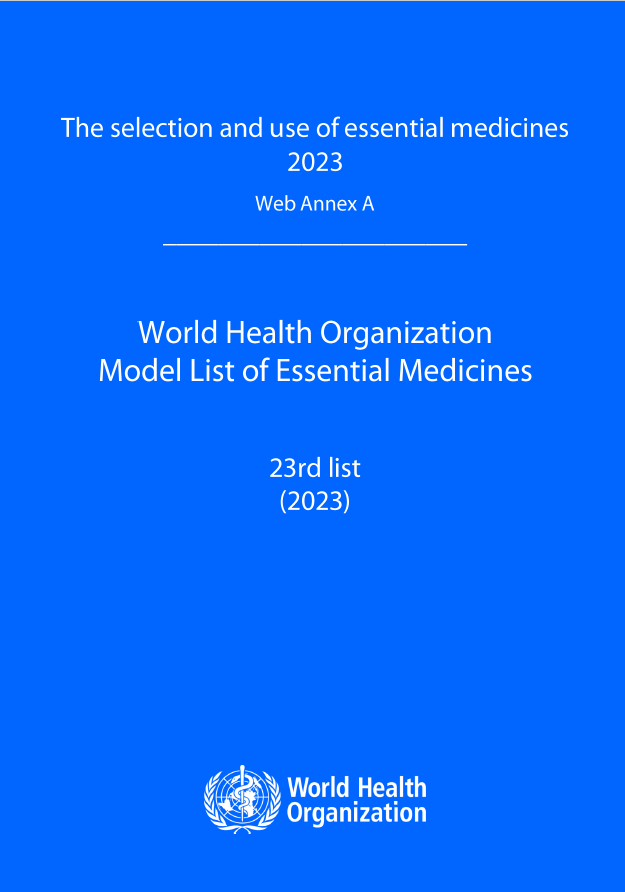 2023 WHO Essential Medicines: Dental
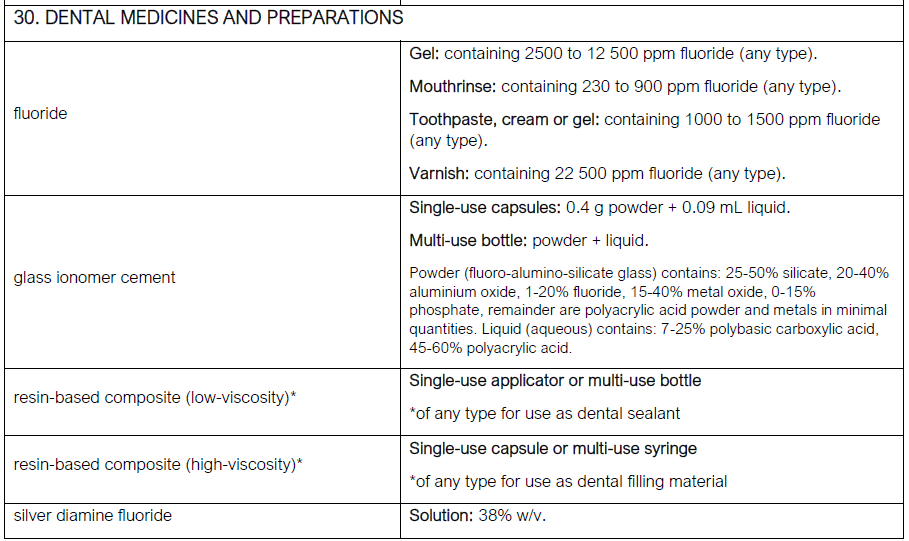 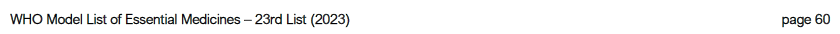 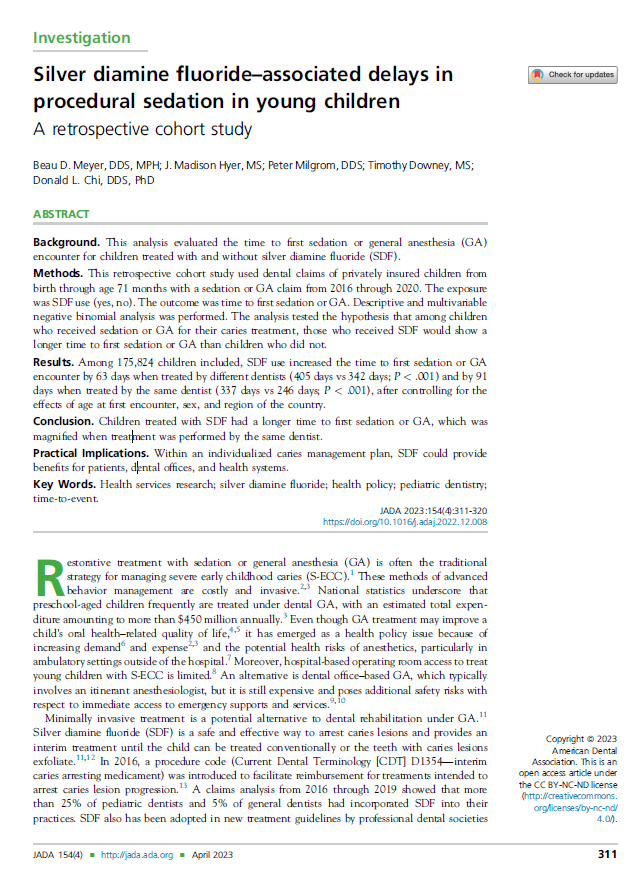 SDF delays GA/sedation
Among 175,824 children ages 0-5 who received GA/sedation, those who received SDF delayed GA/sedation encounter by 2-3 months
Effect increased if consistent dentist
New: SDF gel

https://www.elevateoralcare.com/products/AdvantageArrest/Advantage-Arrest-GEL
CariedAway Study: SDF for prevention
Conducted February 1, 2019 – June 1, 2023
2098 children across 47 NYC public primary schools, grades K-3
School criteria:
> 80% of students receiving free or low=cost lunch
> 50% of students reporting Hispanic or Latino/a ethnicity and/or Black race
Interventions:
SDF on all pits/grooves of molars and premolars + all frank cavitated lesions
Applied by RDH or trained medical nurses
Applied 30 seconds, then air-dried 60 seconds
GI sealants on all pits/grooves of molars and premolars + ART on all frank cavitated lesions
Finger-sweep technique
Portable equipment at schools, with dental assistants
Assessed using ICDAS-II for arrested caries and no new caries
What do you think they found?
CariedAway Findings
2098 children ages 5-13 across 47 NYC primary schools
Treated once (2019), then followed up after 2+ years

Findings:
>80% caries prevented by 1x SDF or GI sealants
Noninferiority of 1x SDF vs sealants for caries prevention
Noninferiority of SDF application by trained RNs vs RDHs
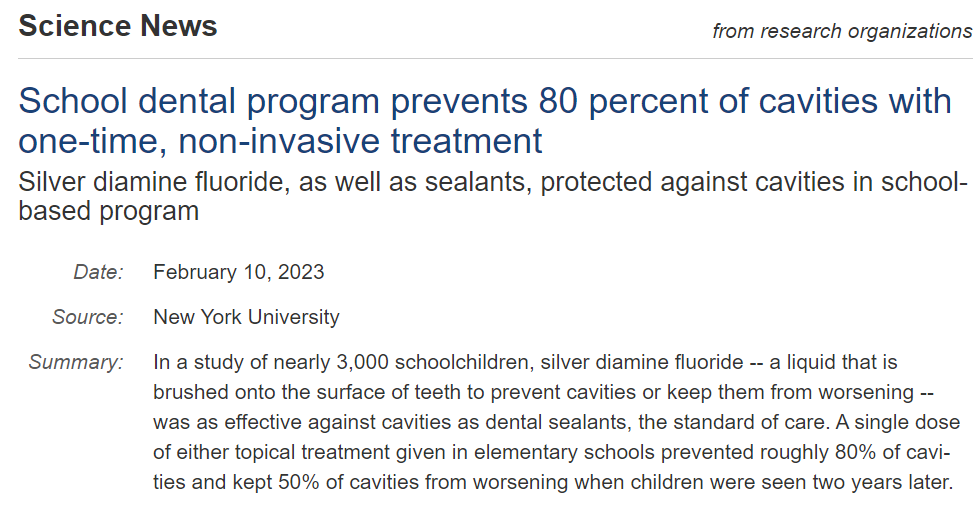 CPT Codes for Silver Diamine Fluoride
D1354: Caries arresting medicament – active caries present
D1355: Caries preventive medicament – no caries present
0792T: SDF treatment in medical practices
Category III codes for new and emerging technologies, services, and procedures. 
Utility is evaluated after 5 years.
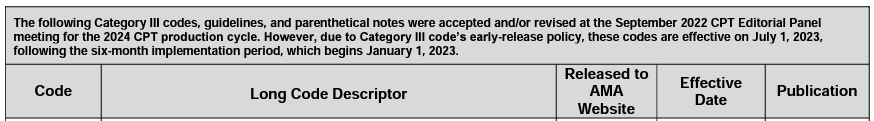 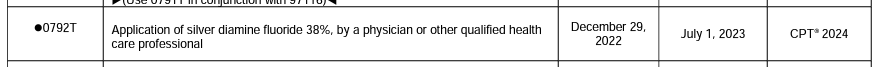 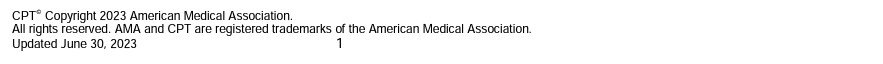 chrome-extension://efaidnbmnnnibpcajpcglclefindmkaj/https://www.ama-assn.org/system/files/cpt-category3-codes-long-descriptors.pdf
Povidone Iodine packaged for dental/home use
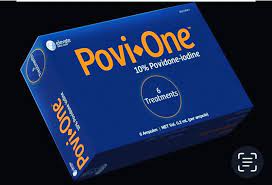 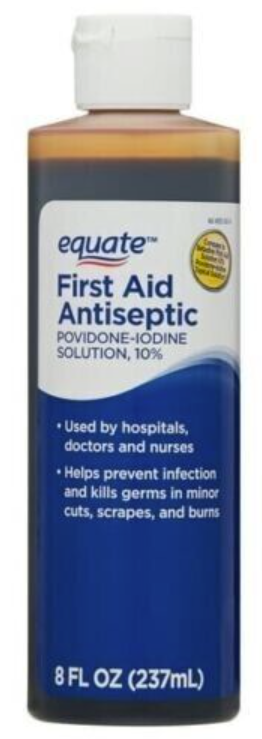 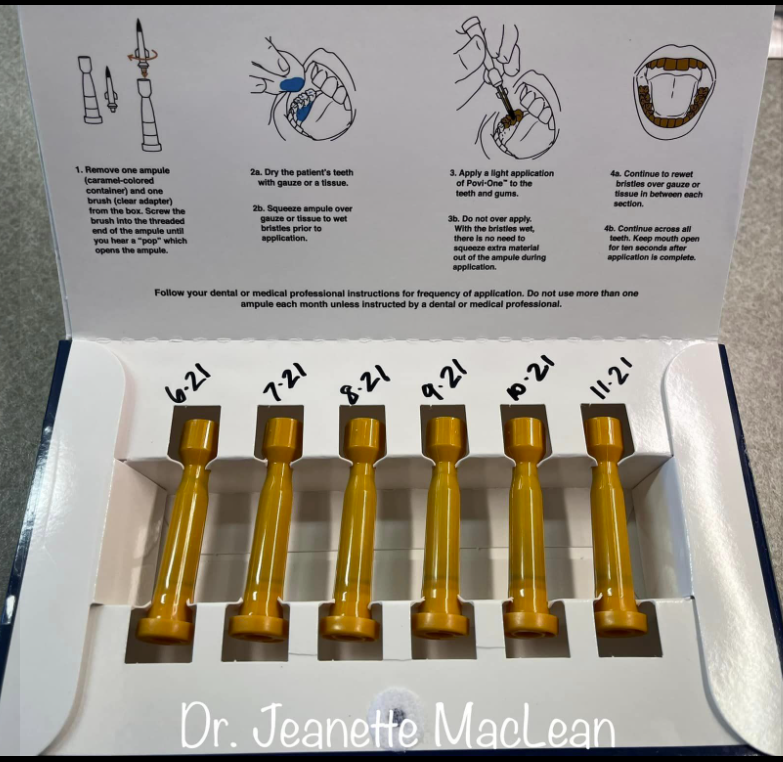 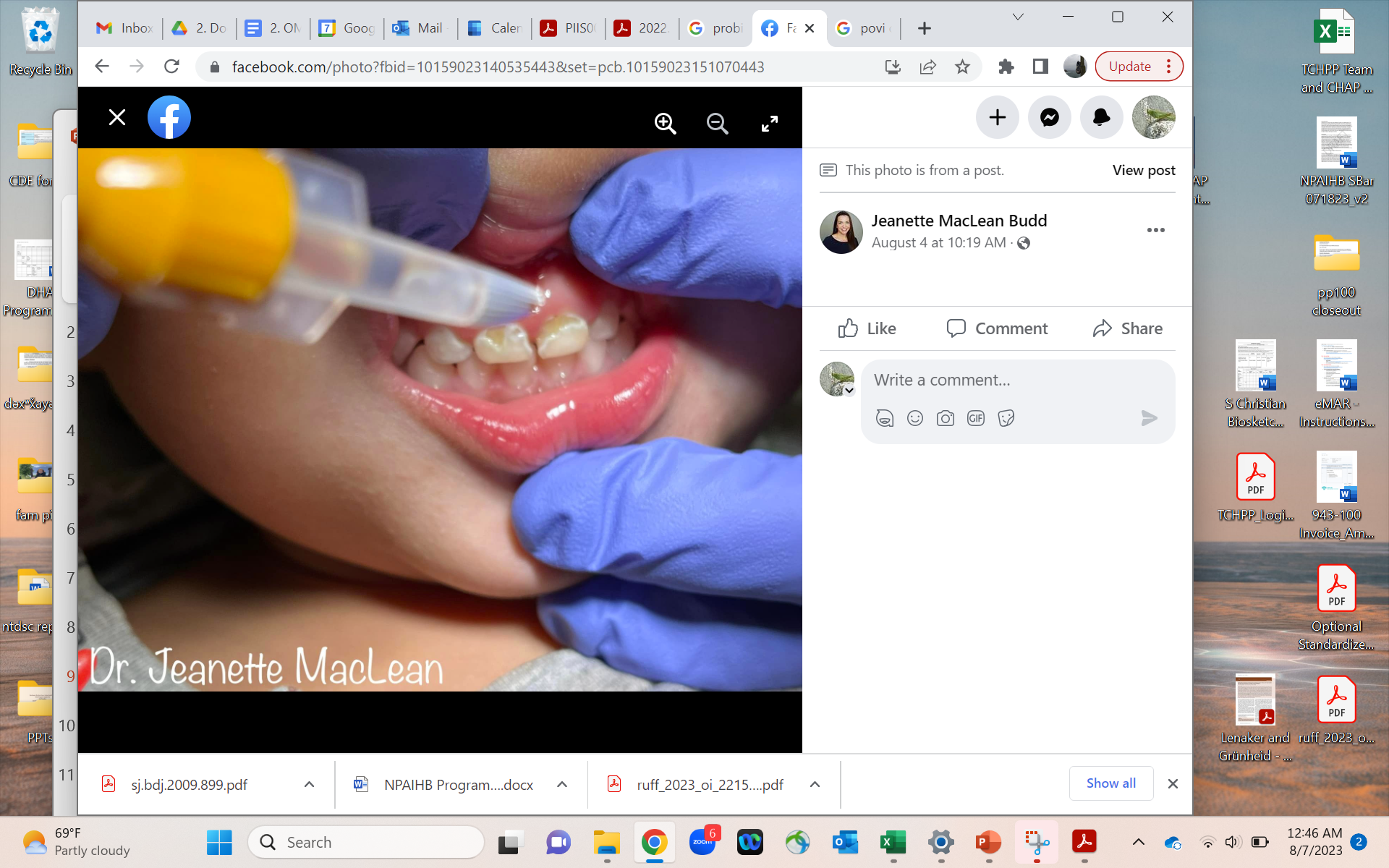 https://www.elevateoralcare.com/Povi-One
Free PI webinar by Dr. Jeremy Horst: 
youtu.be/vPrkD1w6388
Free PI webinar by Dr. Sean Kelly: 
ihs.gov/DentalCDE course DE0755
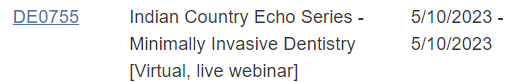 Indian Country ECHO: Extension for Community Health Outcomes
CDE at ihs.gov/dentalCDE
Prevention-focused
Case presentations
Didactic + Discussion
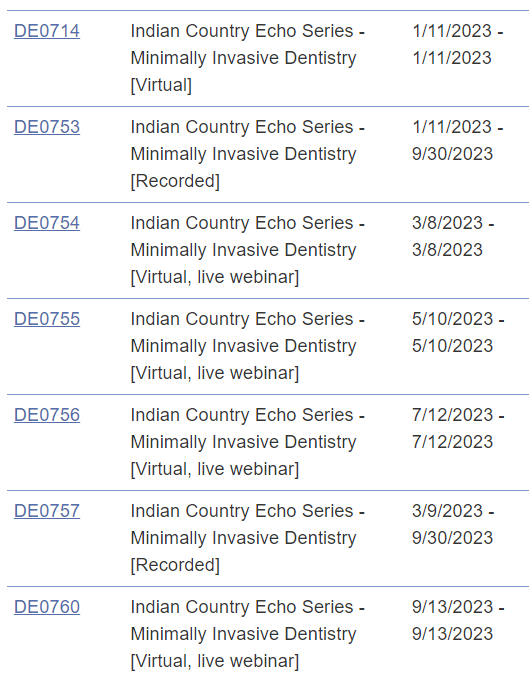 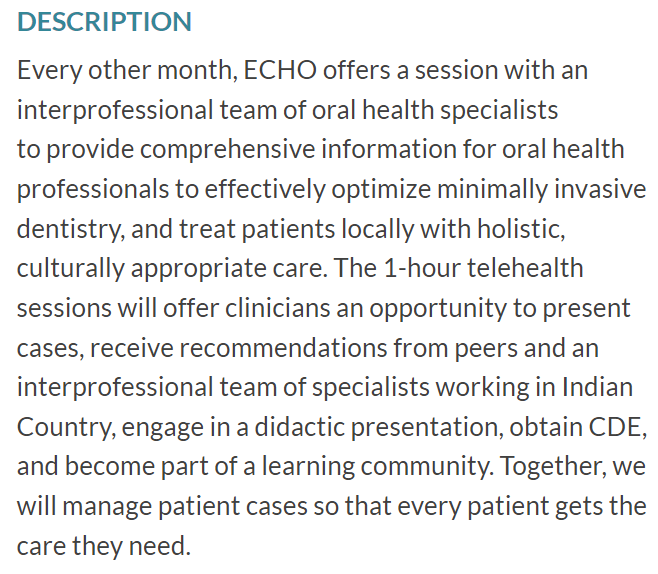 Presentation Outline:
Reinforcing 2022 concepts
Caries-promoting bacteria
Medical - dental connection
World Health Organization – essential medicines
CarriedAway study: description, findings
SDF: CPT codes, gel option
PVI packaged for dental home use
ECHO
Trending in 2023
Probiotics and postbiotics
Artificial Intelligence
Looking to the future
Different Kind: Patient Experience
WHO Global Oral Health Status Report
Representation matters in the workforce
CareQuest White Paper
Wy’East Dentistry
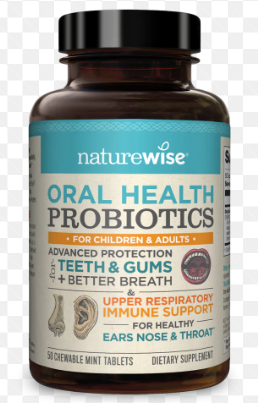 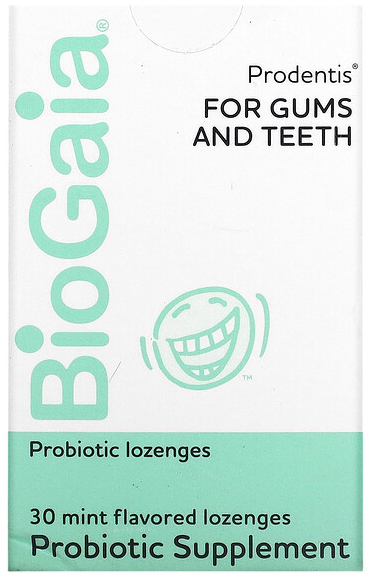 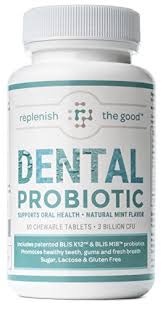 Probiotics?
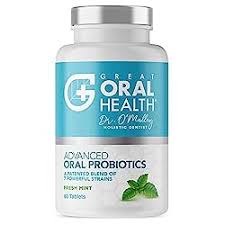 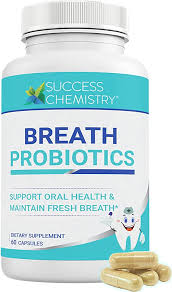 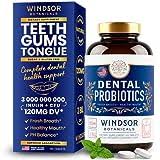 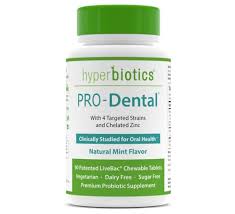 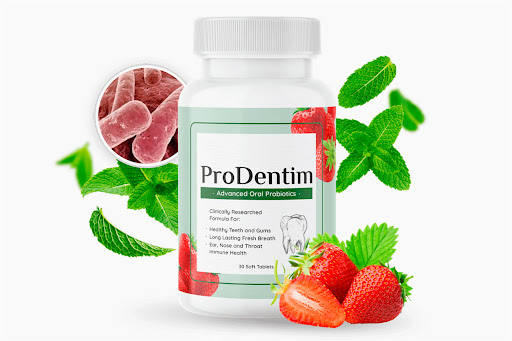 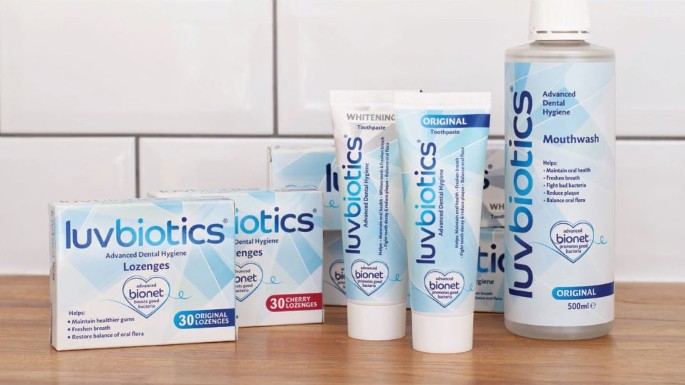 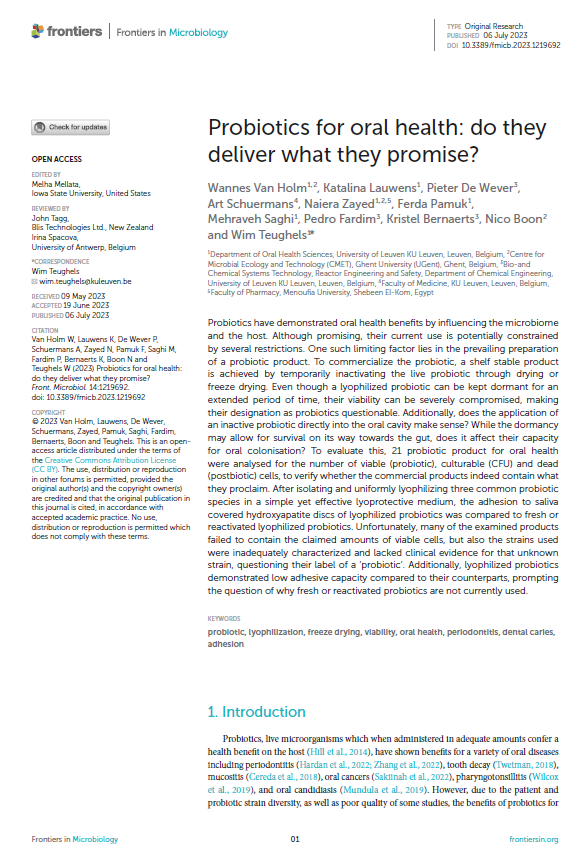 What’s in there?
Types tend to be present as advertised
Fewer remained alive (probiotic)
Potential health benefits of postbiotics are discussed
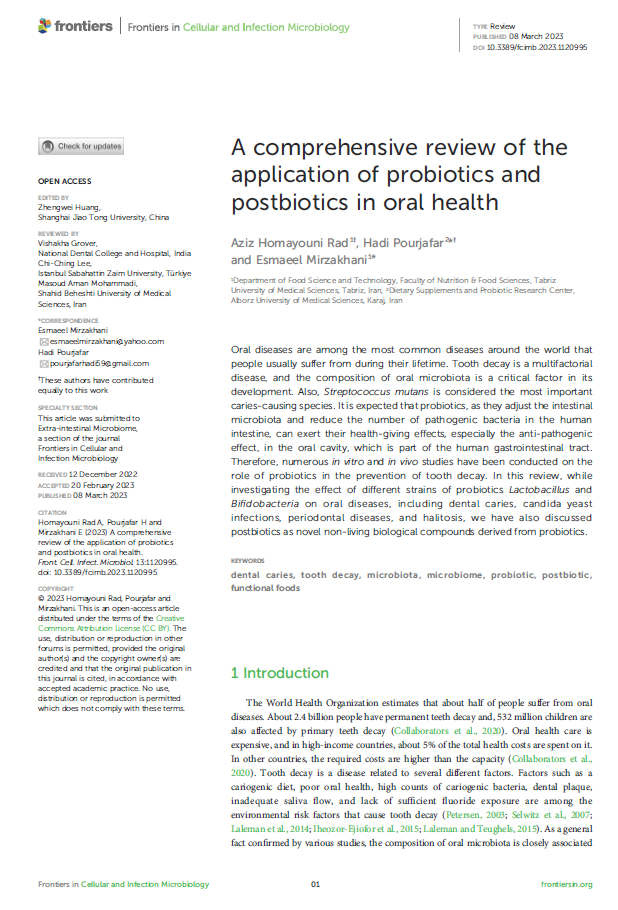 Probiotics (and/or postbiotics) have been shown to improve oral health
Review of 54 studies between 2001 – 2020
Some showed little to no effect.
Many showed significant effects:
Decrease in S. Mutans
Antioxidant effect  reduced free radicals  less plaque
Increased pH (neutralizing acid)
Reduced caries and periodontal disease
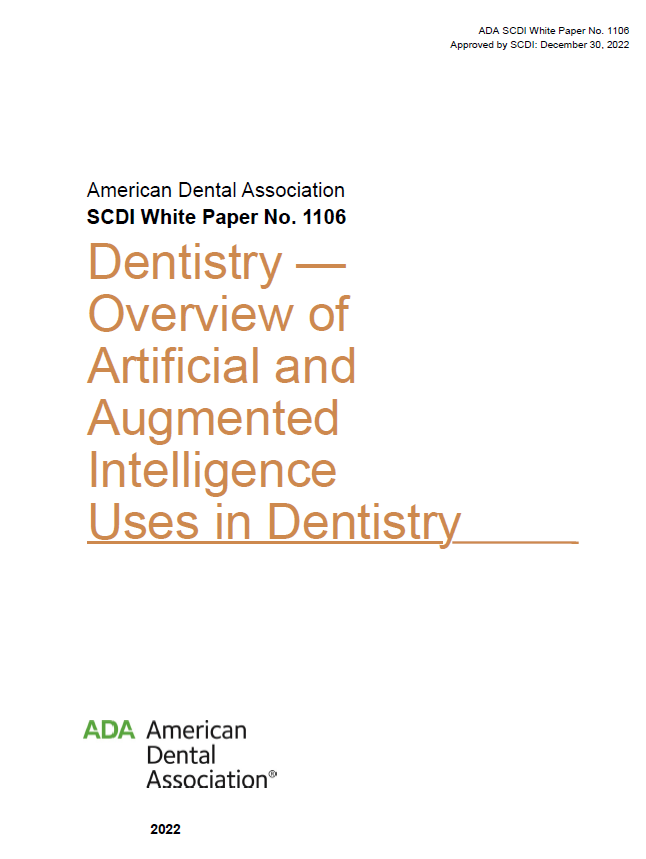 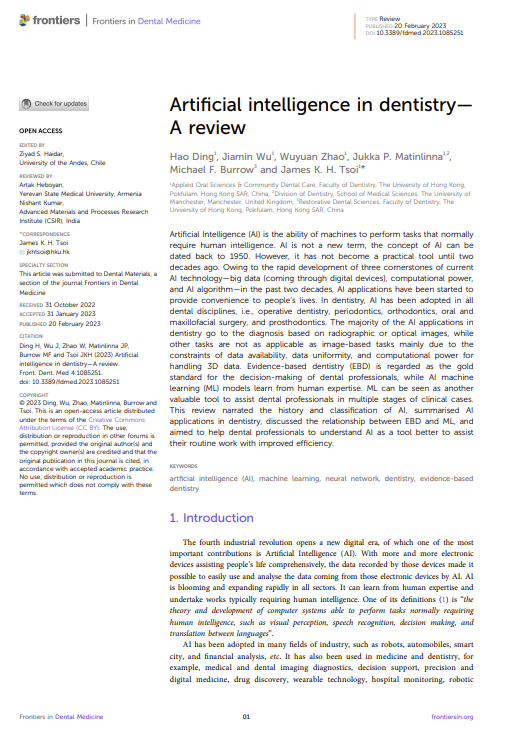 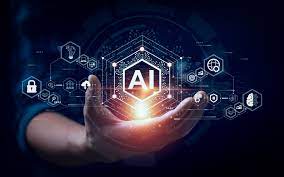 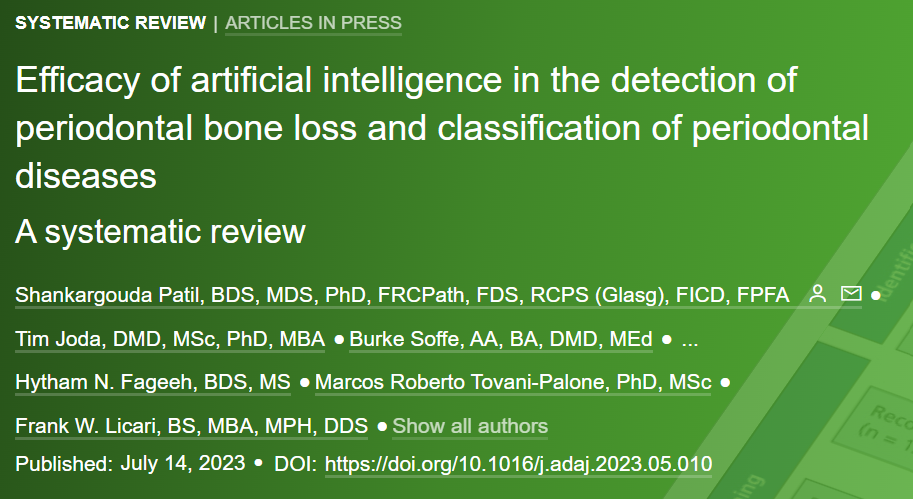 Artificial Intelligence: detecting disease
FDA-cleared to detect:
Caries
Calculus
Bone level
Removes bias
Reduces error
Calibrates providers and payors
Can compare patient’s own data over time
Perio, endo, implant uses

Patient education
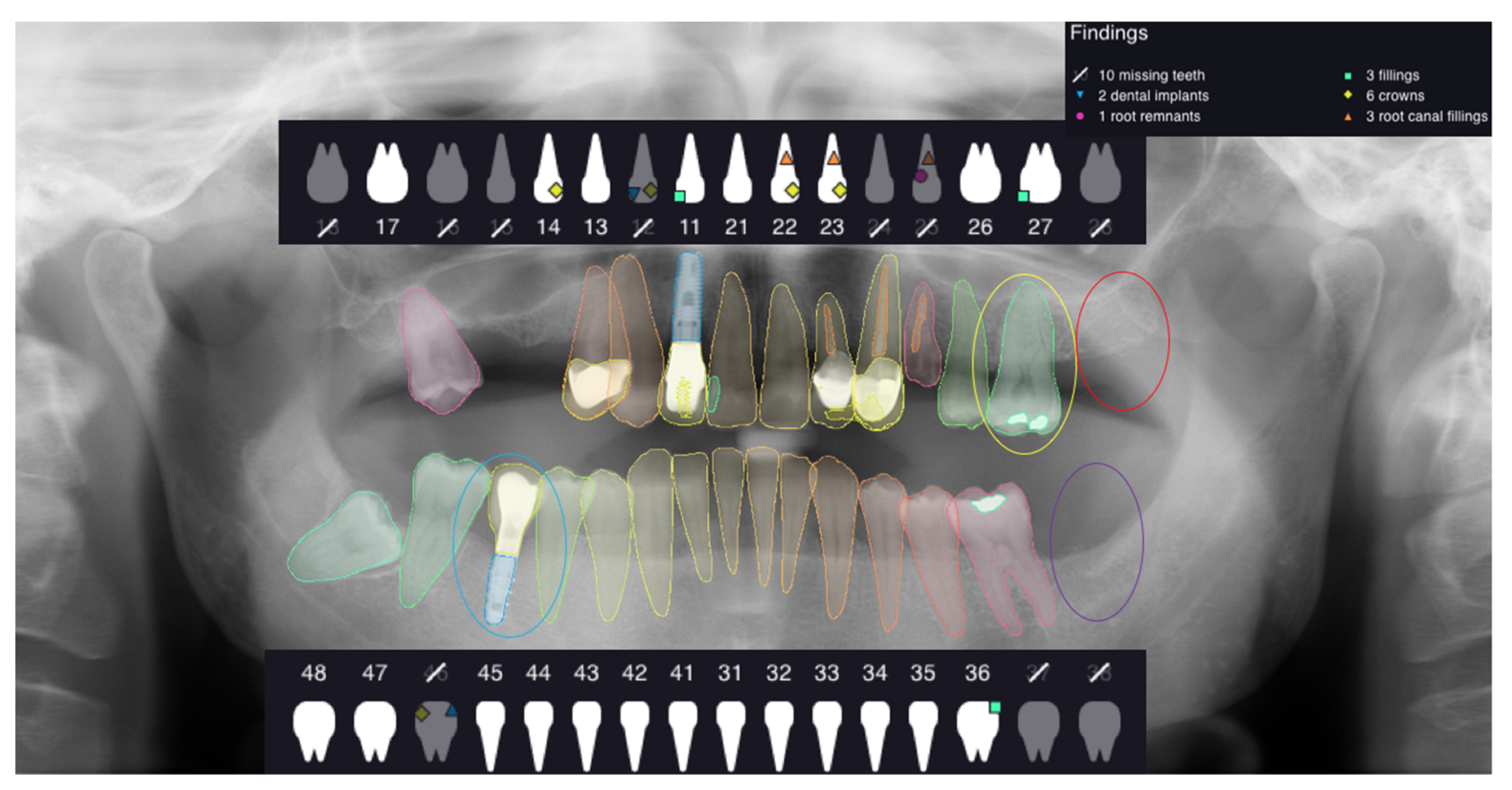 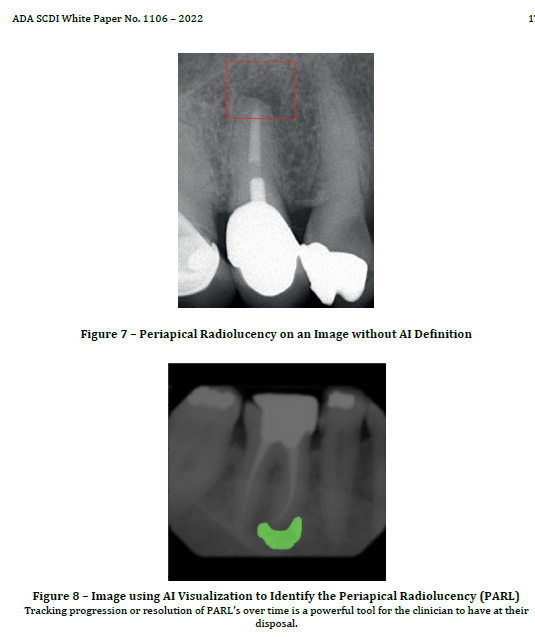 AI
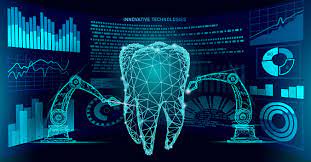 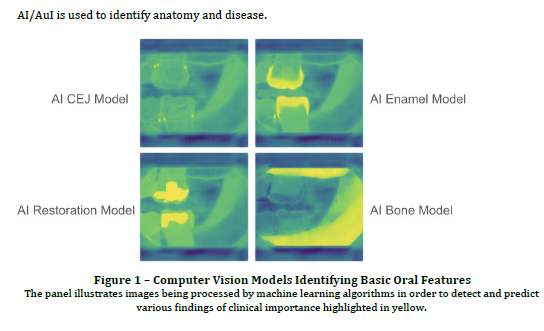 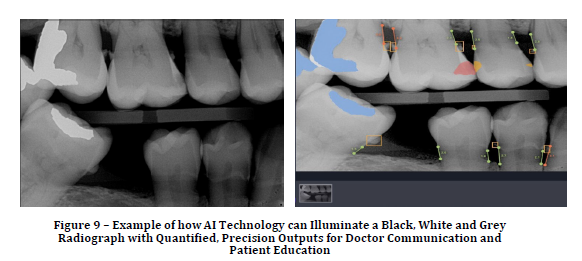 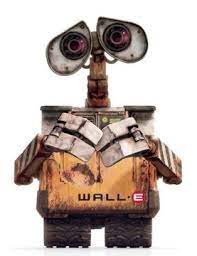 Presentation Outline:
Reinforcing 2022 concepts
Caries-promoting bacteria
Medical - dental connection
World Health Organization – essential medicines
CarriedAway study: description, findings
SDF: CPT codes, gel option
PVI packaged for dental home use
ECHO
Trending in 2023
Probiotics and postbiotics
Artificial Intelligence
Looking to the future
Different Kind: Patient Experience
WHO Global Oral Health Status Report
Representation matters in the workforce
CareQuest White Paper
Wy’East Dentistry
Different Kind: Trends in Patient Experience
Patient experience:
What is it? What shapes it?
Why do we care?
Return on investment: the business perspective
How do we measure patient experience?
KPIs Across continuum of care
What correlates most with positive patient experience? 
Cultivating skills for active listening, shared decision-making.
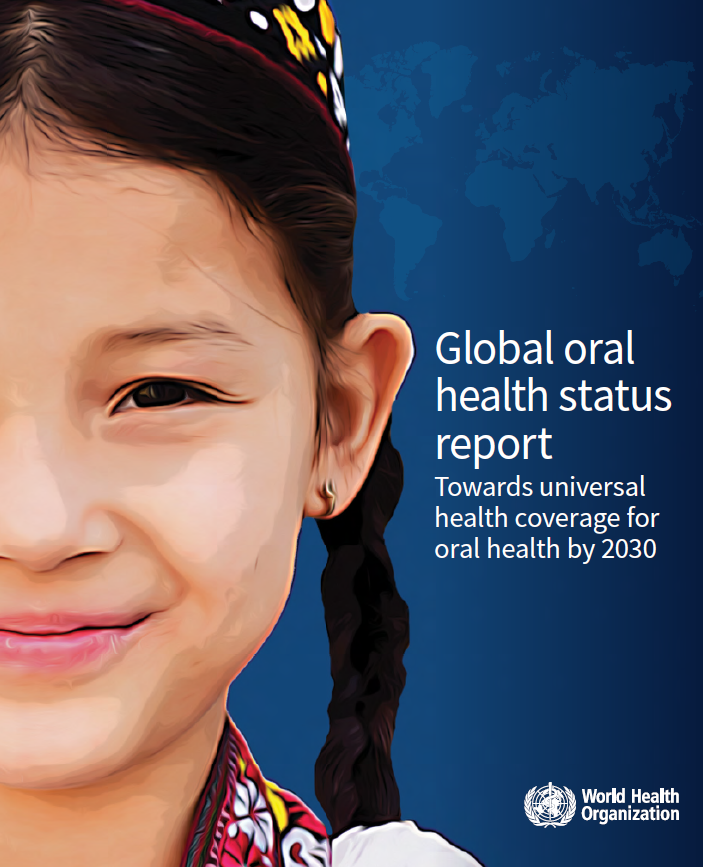 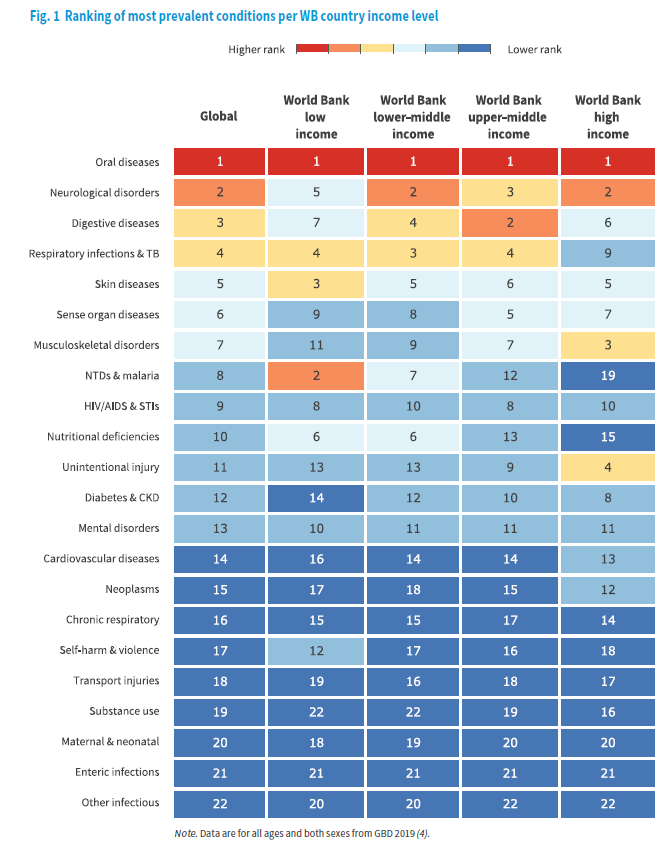 Foundation: protective behaviors and community
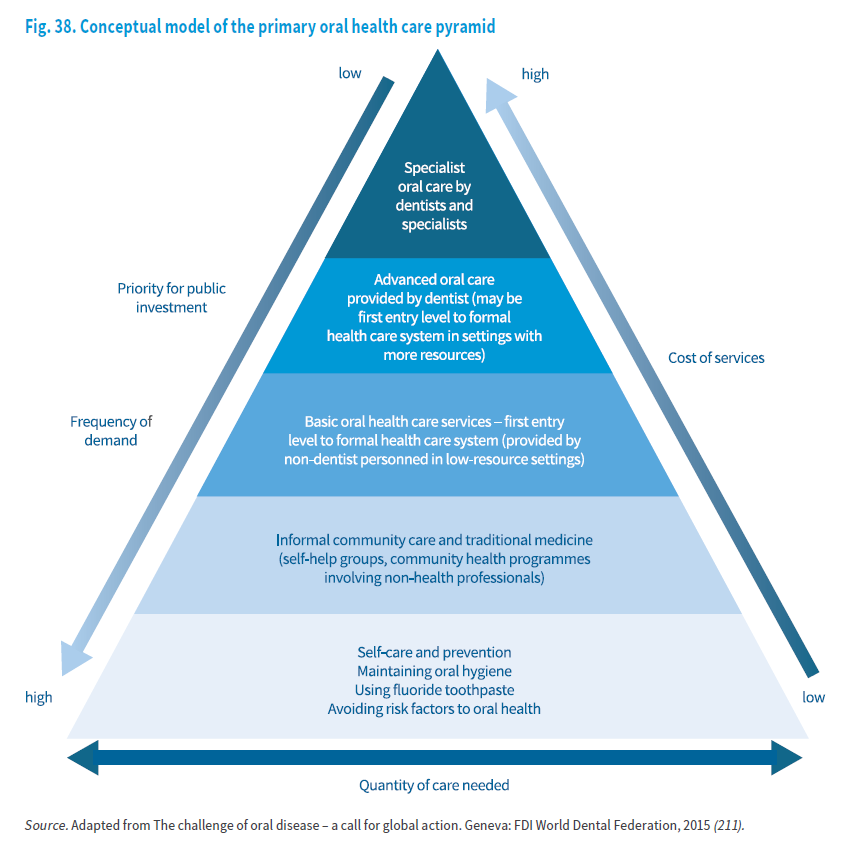 Published Nov 18, 2022
Representation matters: health effects of representation in the healthcare workforce
Increased black primary care physician workforce correlated with measurably better health outcomes at the population level.
Diversifying the workforce is a method of preventing disease.
State of OralHealth Equity in America (SOHEA)
2022 Survey
Designed by CareQuest Institute
Conducted by NORC AmeriSpeak
Discussion with and co-authored by AI/AN dentists and Native-led organizations
Recommendations for:
Research, Education, Workforce, Grantmaking, Policy
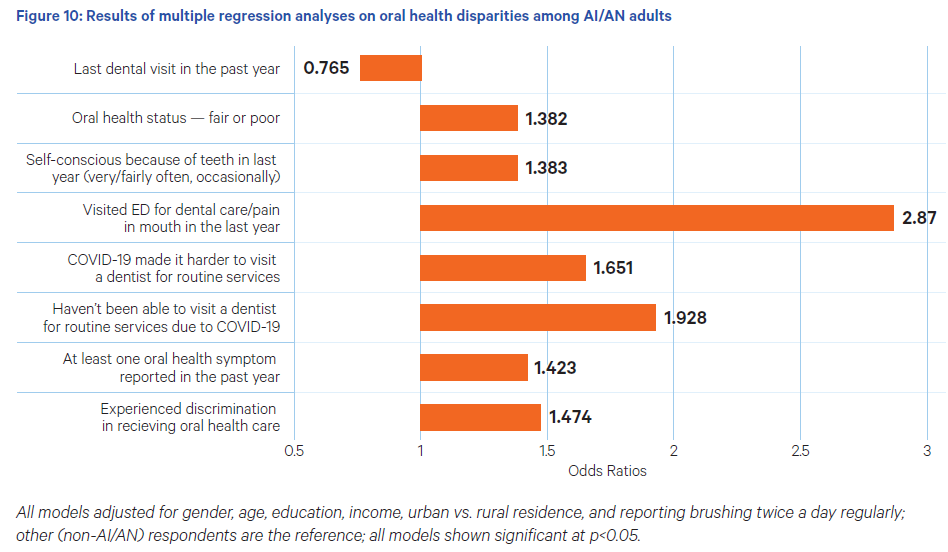 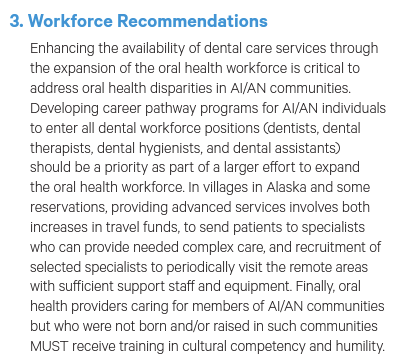 Representation matters:Northwest AI/AN pathways into dental careers
Training in local clinics
Tribal clinics employing community members

Dental Health Aide Program
Northwest Portland Area Indian Health Board
More information tomorrow!

Wy’East Dentistry
Northwest Native American Center of Excellence (NNACOE) 
   at Oregon Health Science University
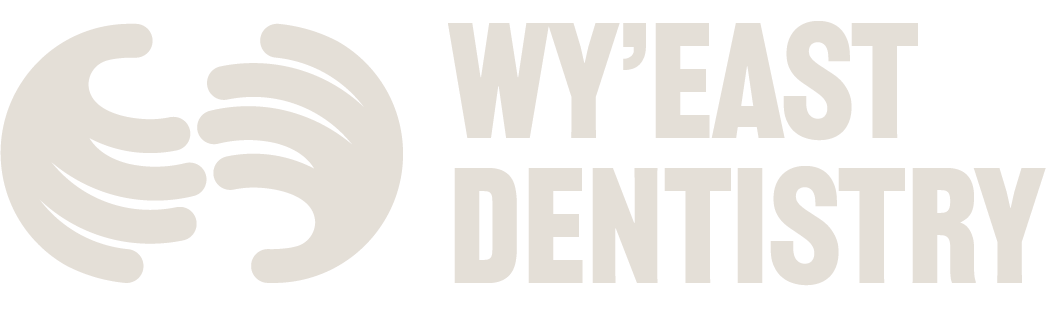 Chloe Craig DMD, MPH
Cherokee
Wy’east Dentistry Pathway Program Manager
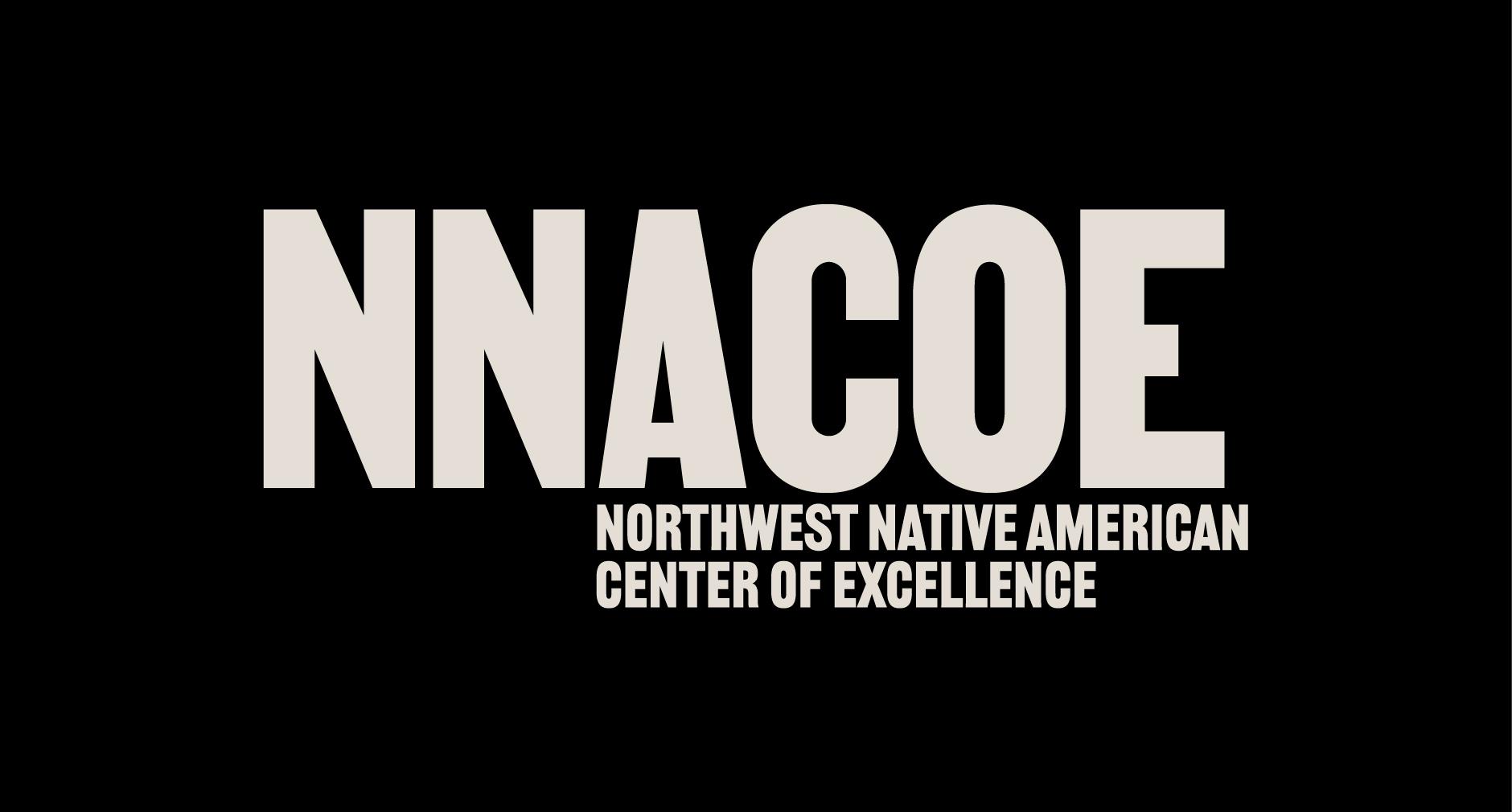 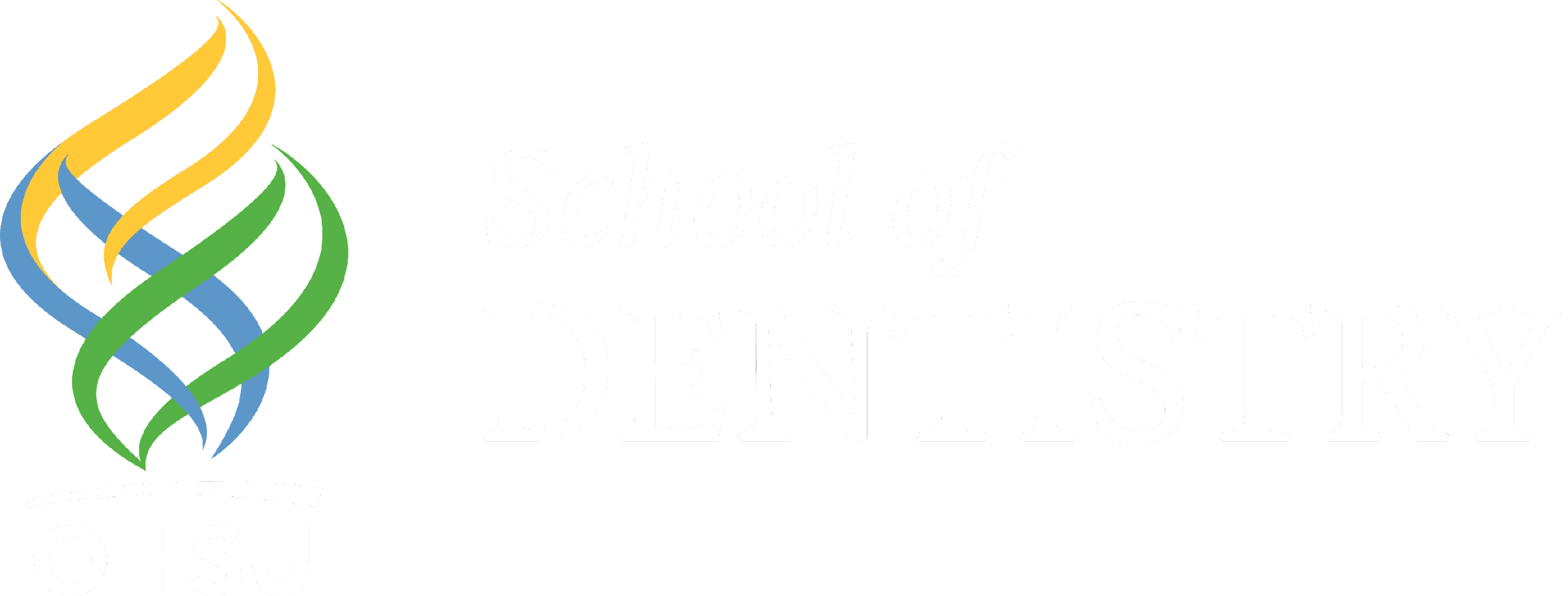 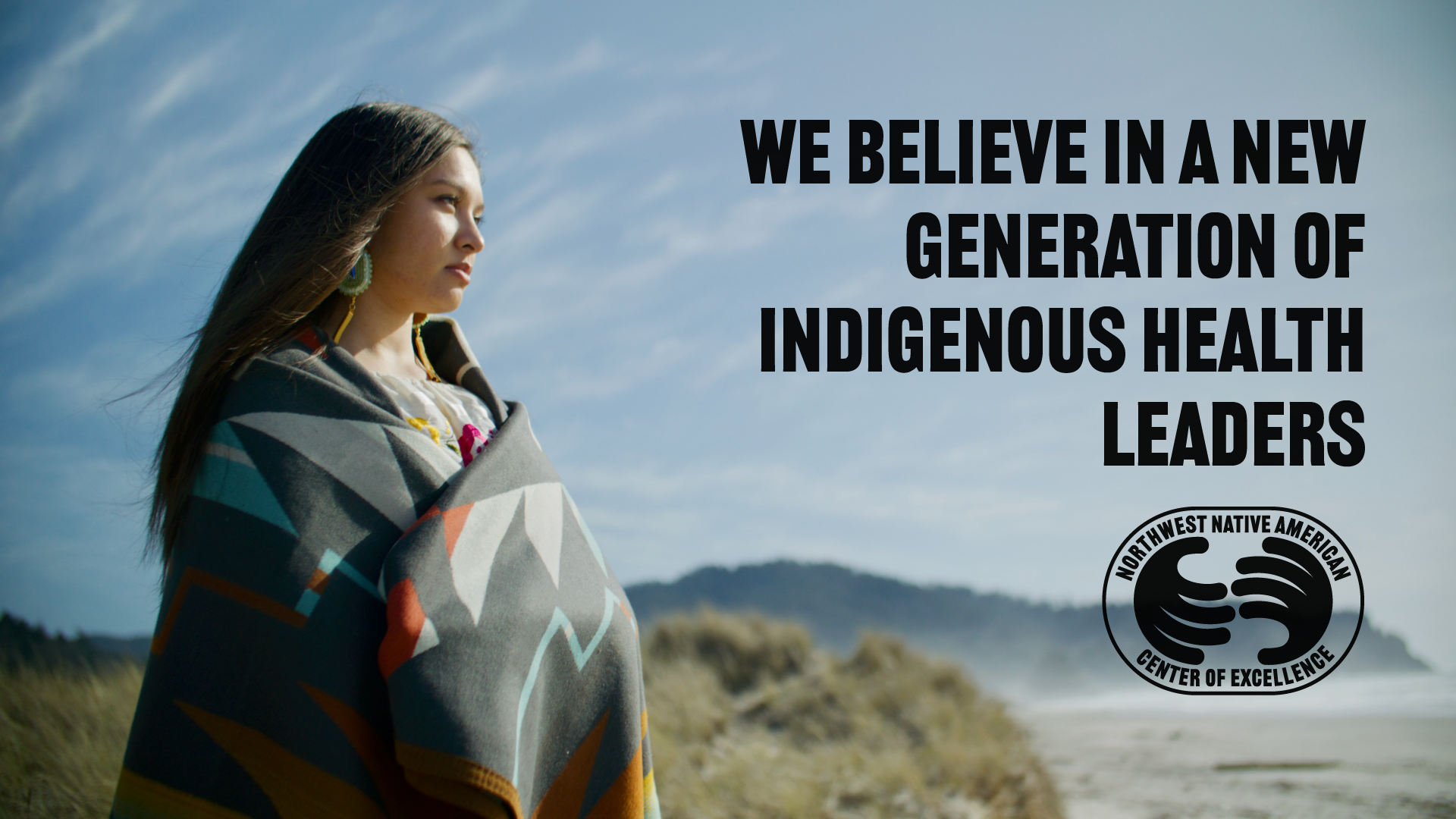 [Speaker Notes: Wy’East Academic Enhancement – NEW DAWN – (DECK CHAIRS ON TITANIC)
ONE SCHOOL – OHSU – increase number of AIAN matriculants by over 15% if trends hold
Collectively applied to over 100 medical schools – rejected from ALL OF THEM – now they are future health leaders!]
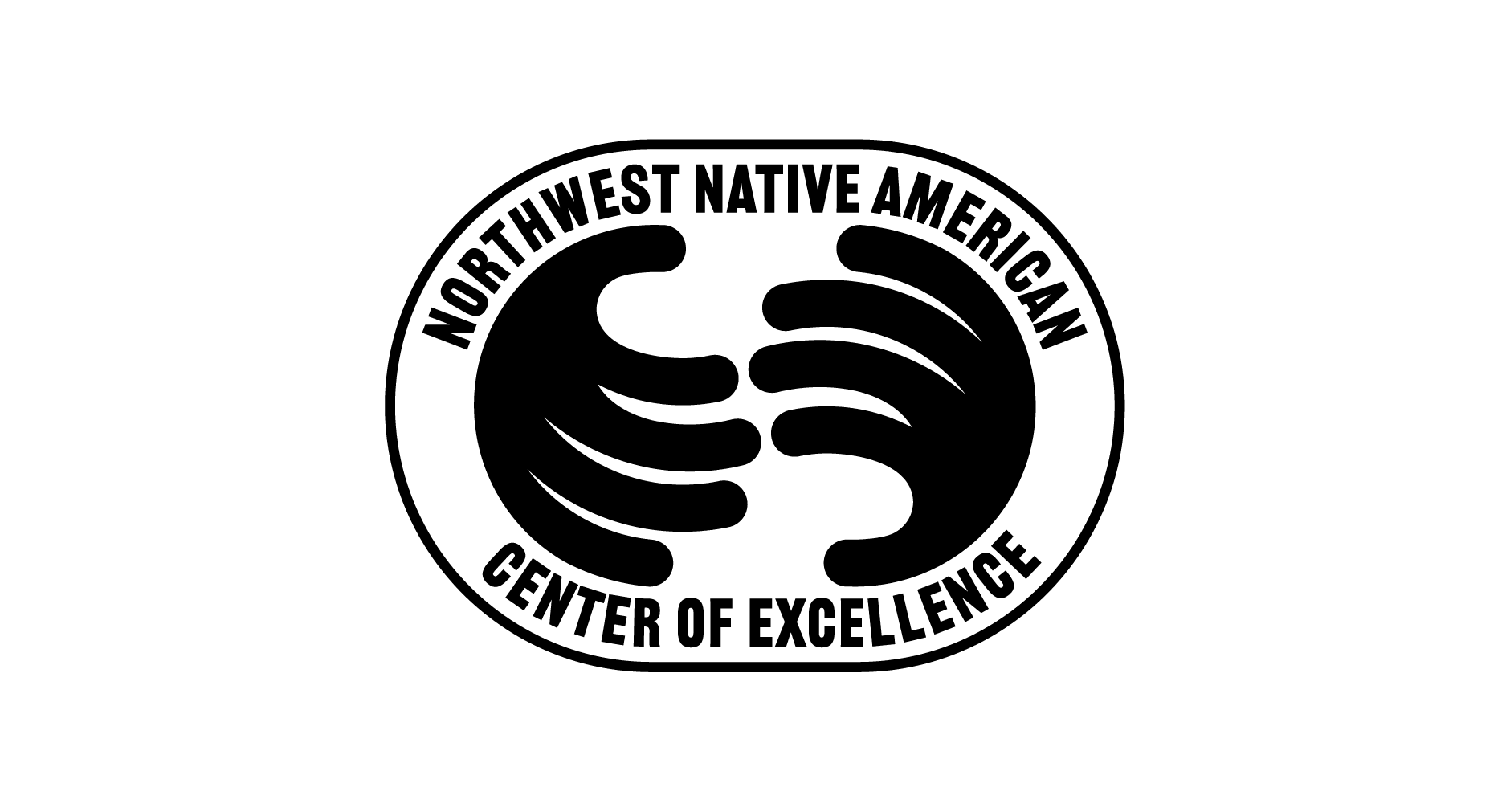 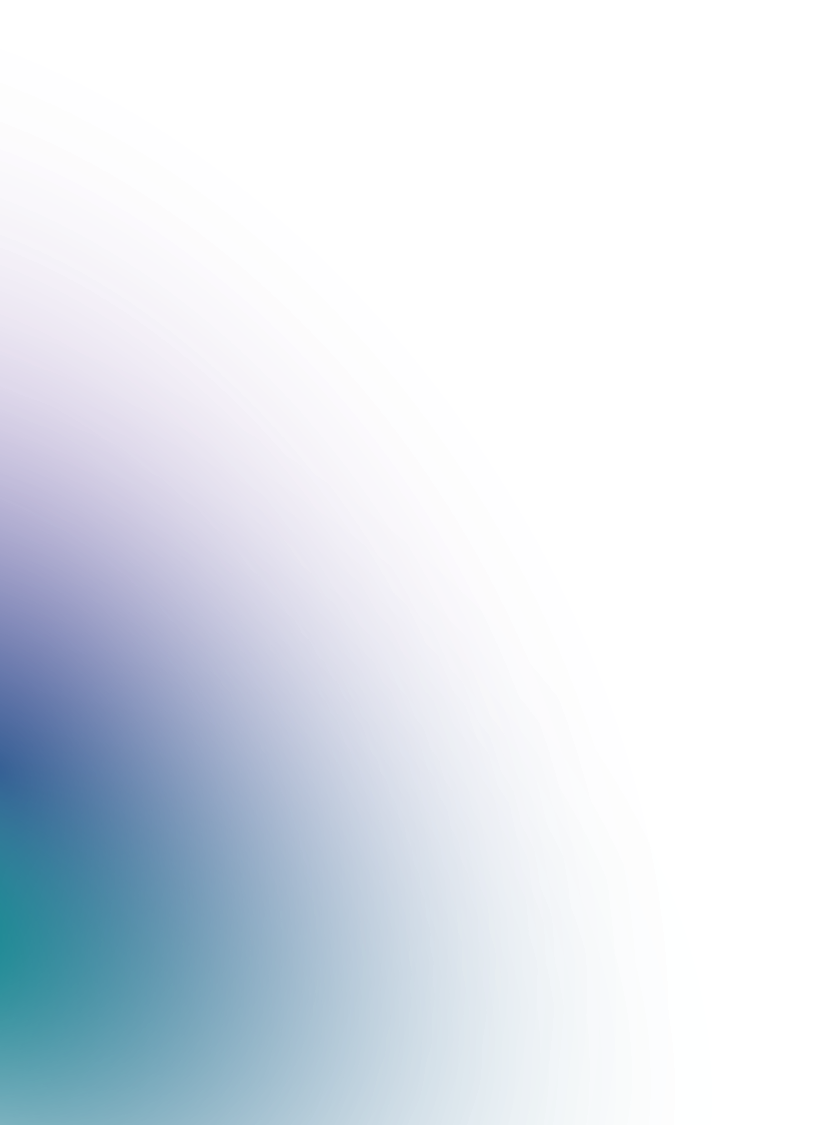 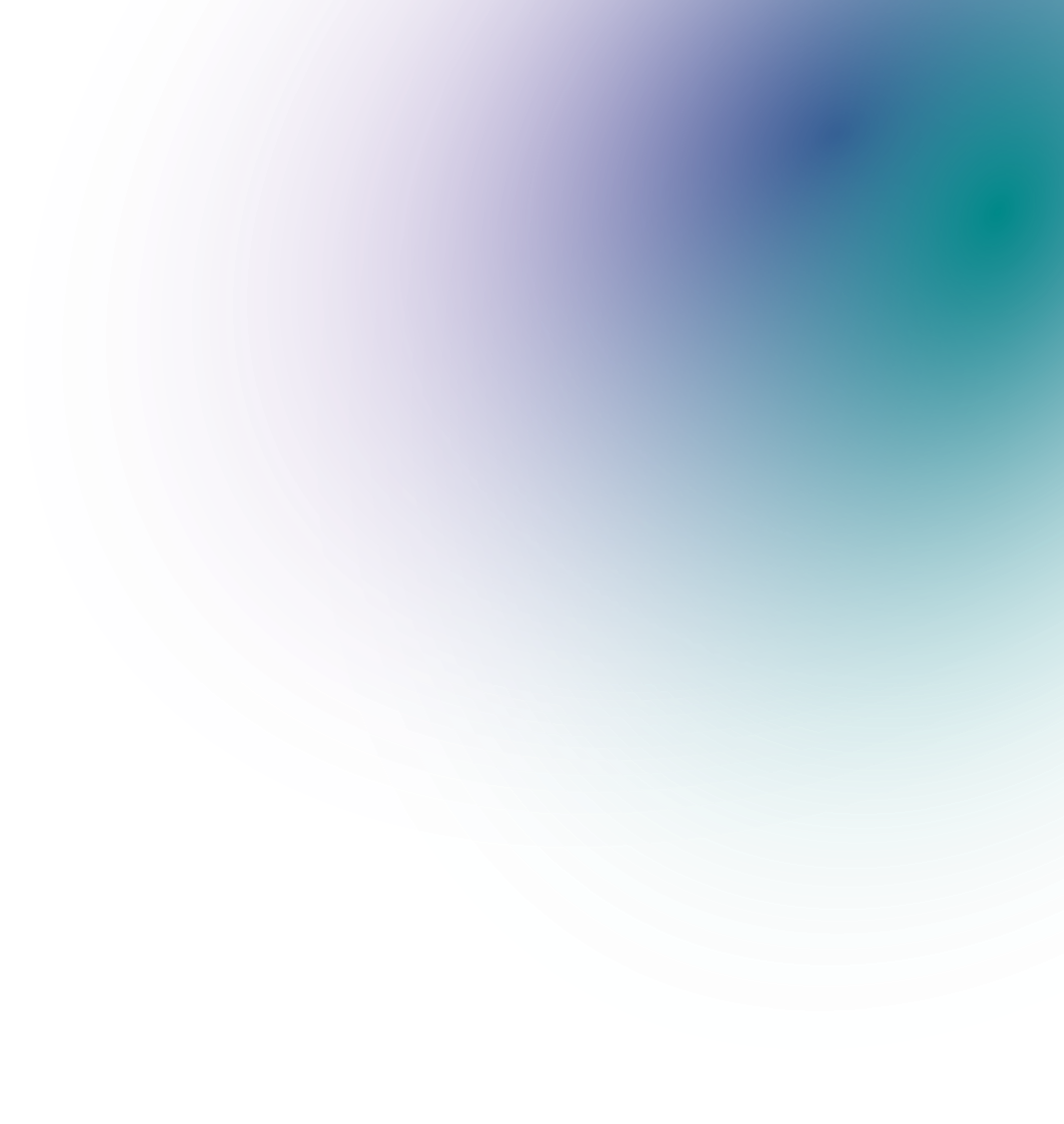 NNACoE Affirmations
Native youth are curious & knowledgeable
Natives are drawn to STEMM fields
Natives are qualified applicants
Natives are the future health leaders
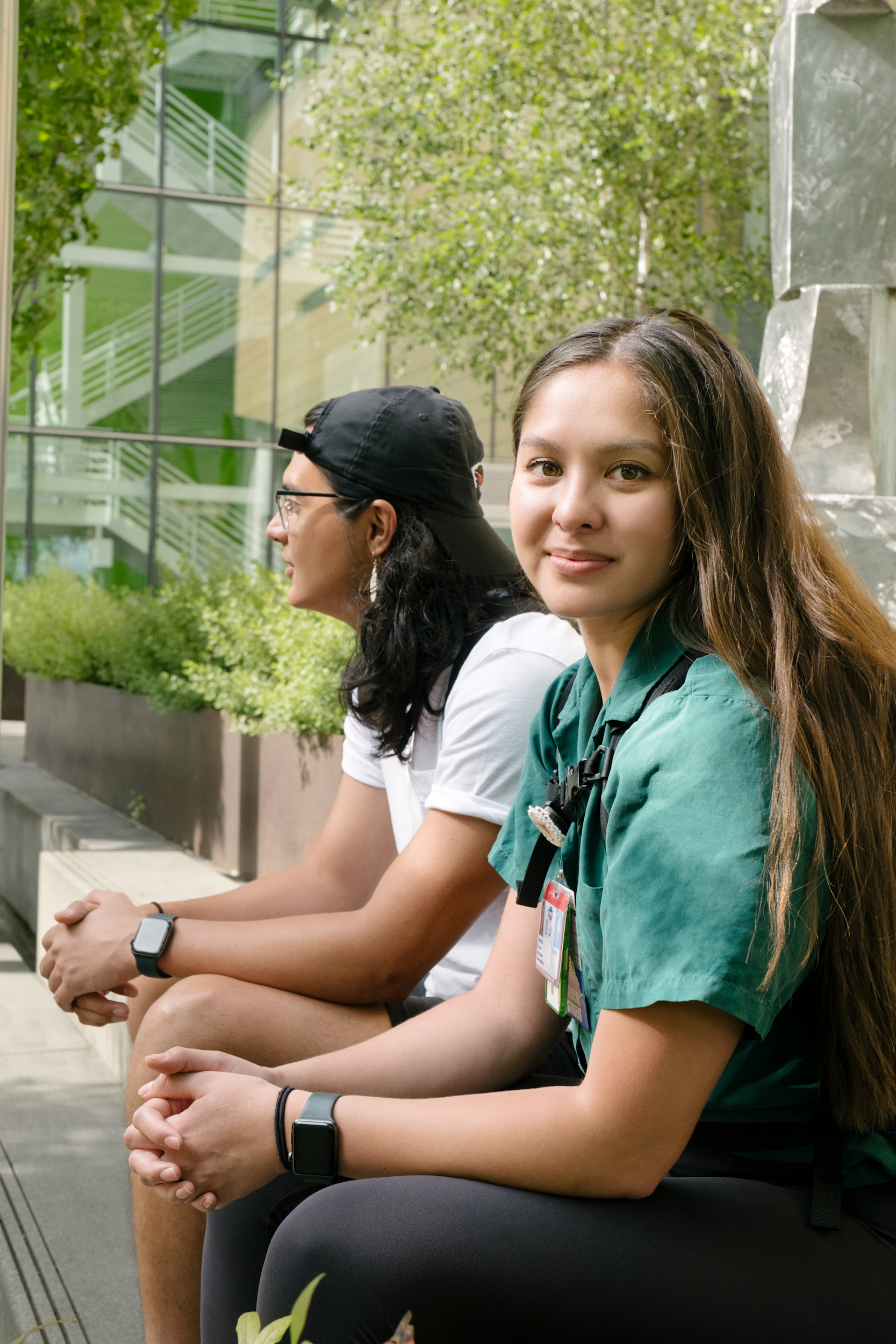 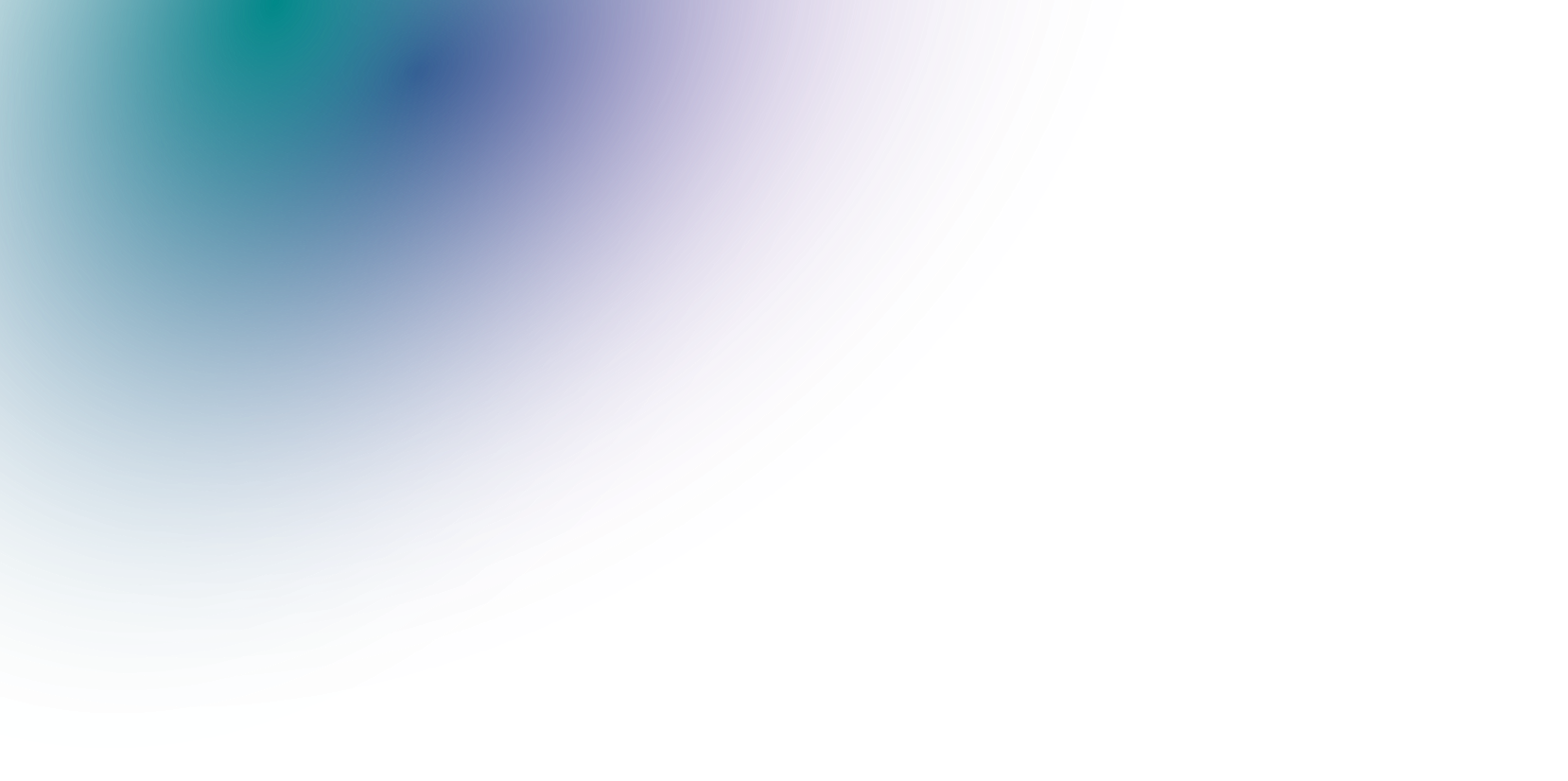 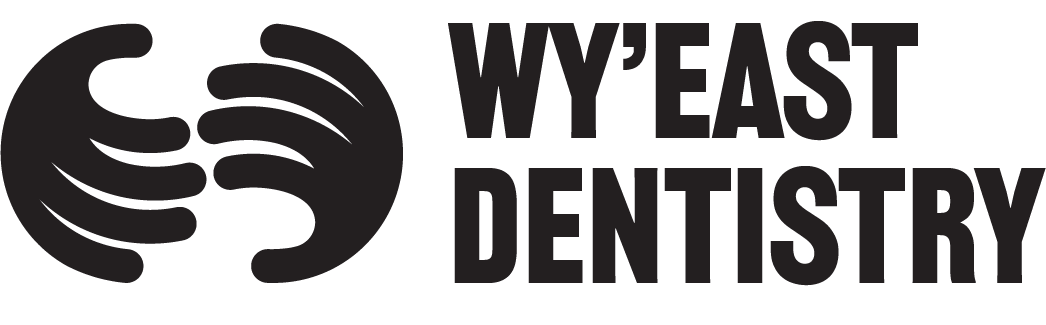 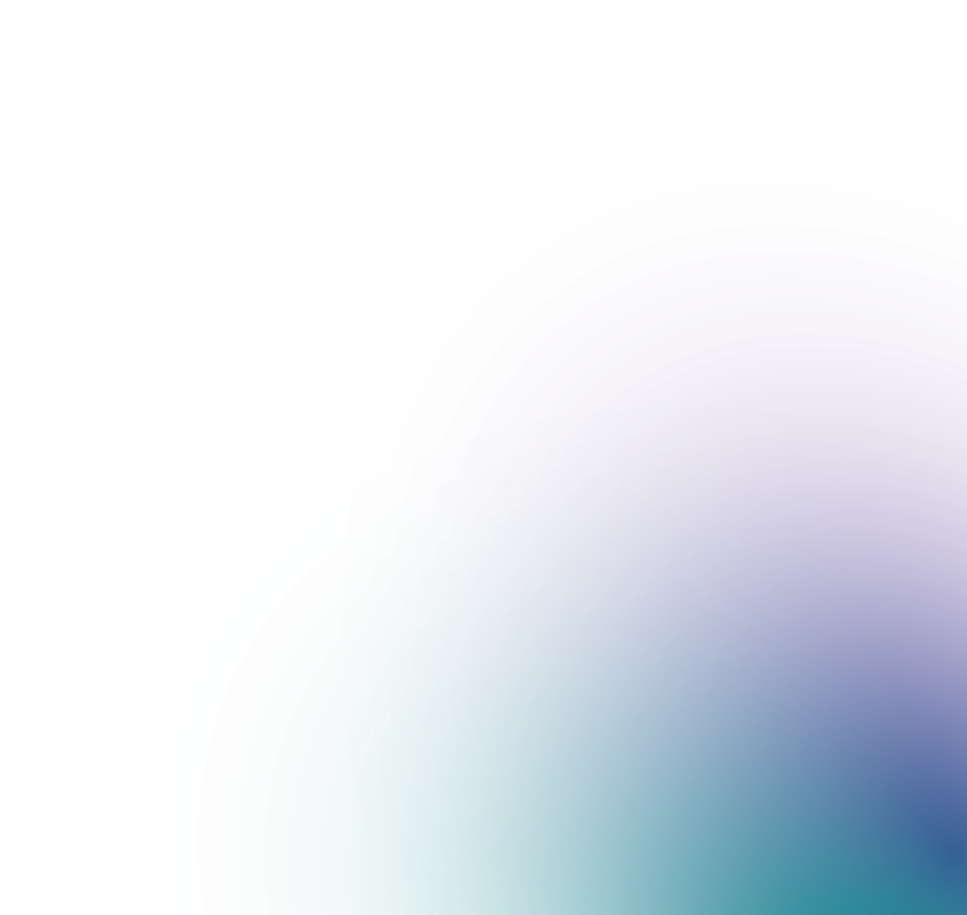 10 month pathway (September-June)

Cohort size:4-6 learners

Tuition free

Living stipend provided

EARN conditional acceptance at OHSU School of Dentistry



Application cycle opens Summer 2024
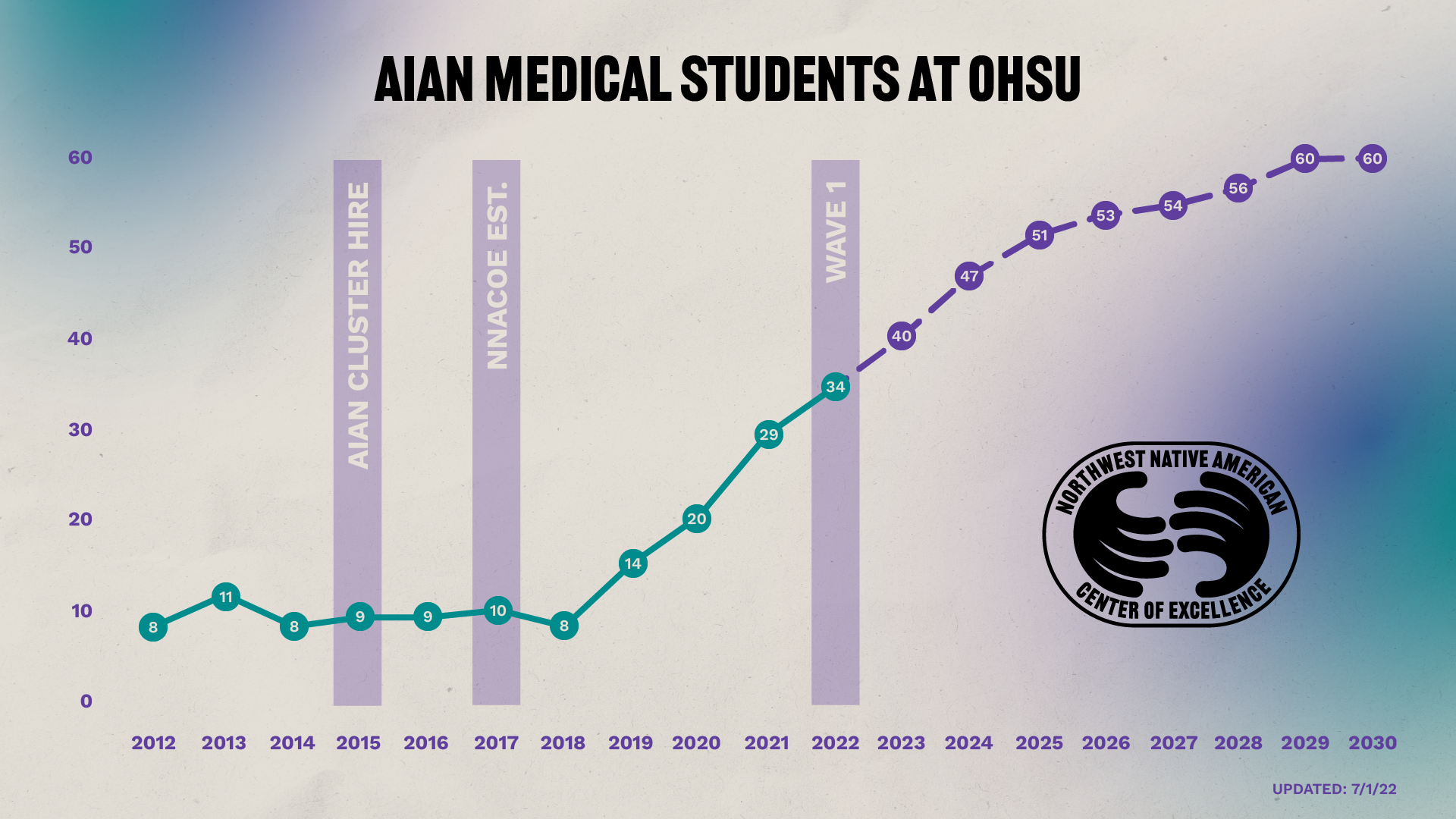 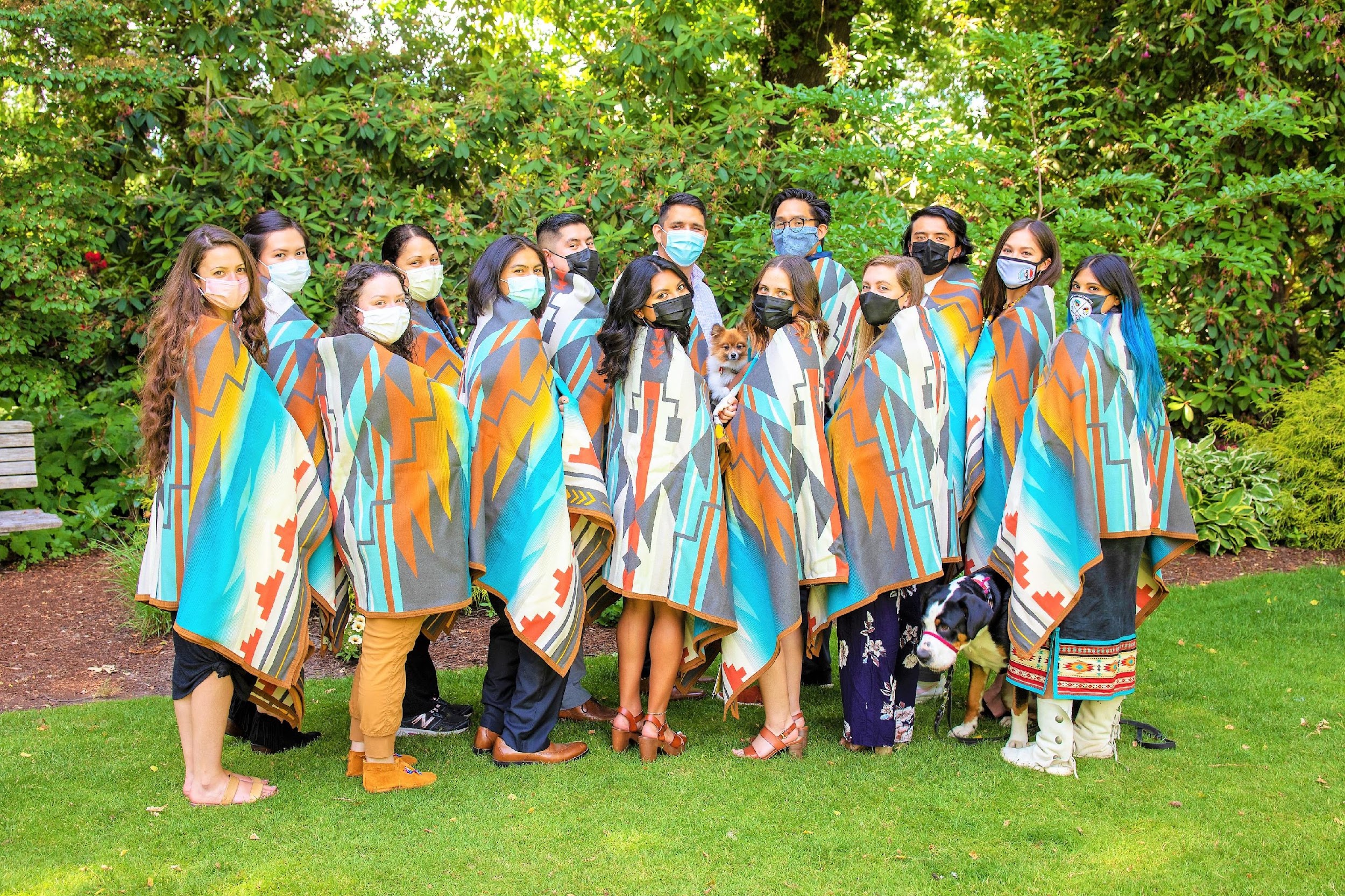 [Speaker Notes: Wy’East Academic Enhancement – NEW DAWN – (DECK CHAIRS ON TITANIC)
ONE SCHOOL – OHSU – increase number of AIAN matriculants by over 15% if trends hold
Collectively applied to over 100 medical schools – rejected from ALL OF THEM – now they are future health leaders!]
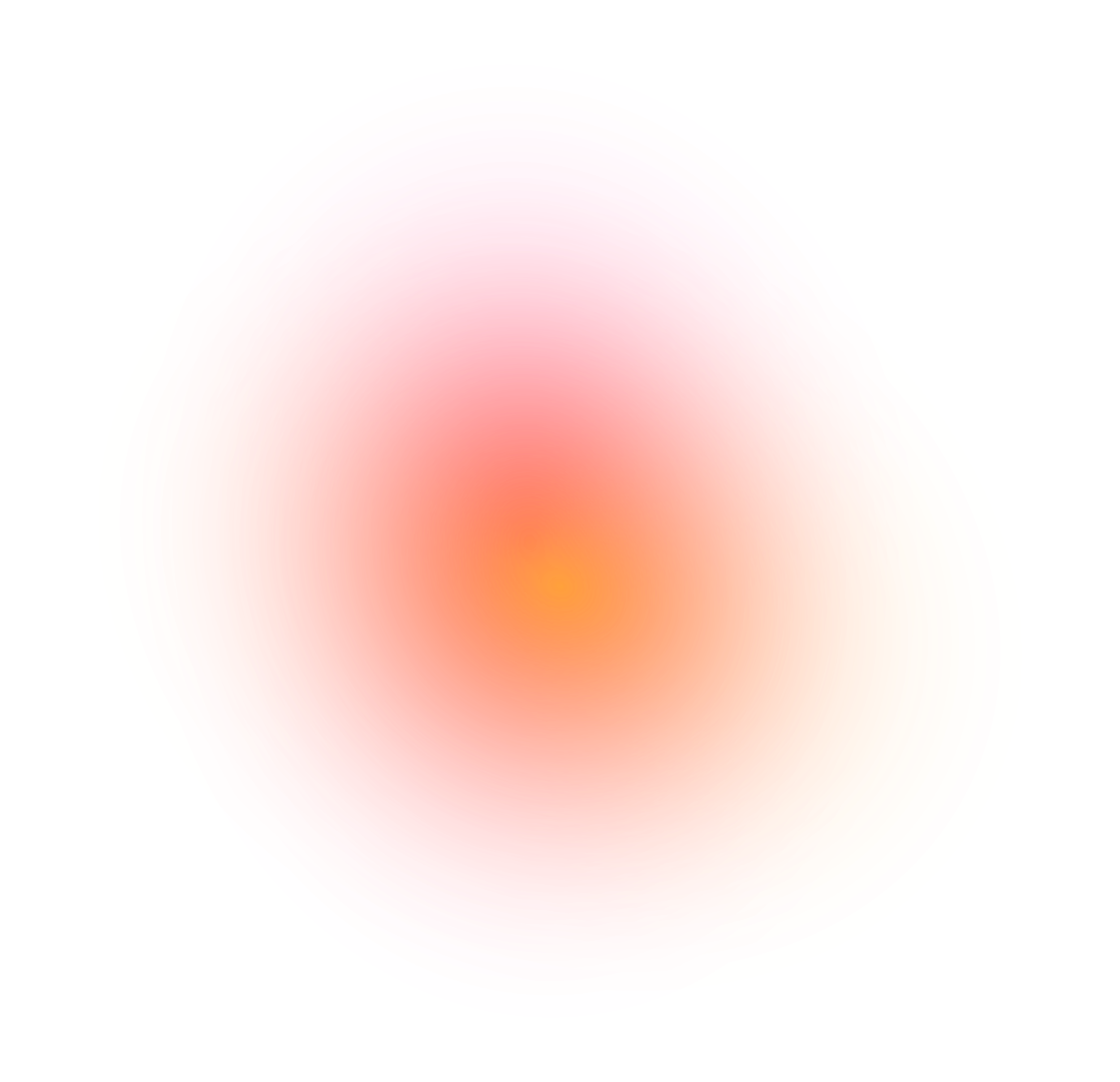 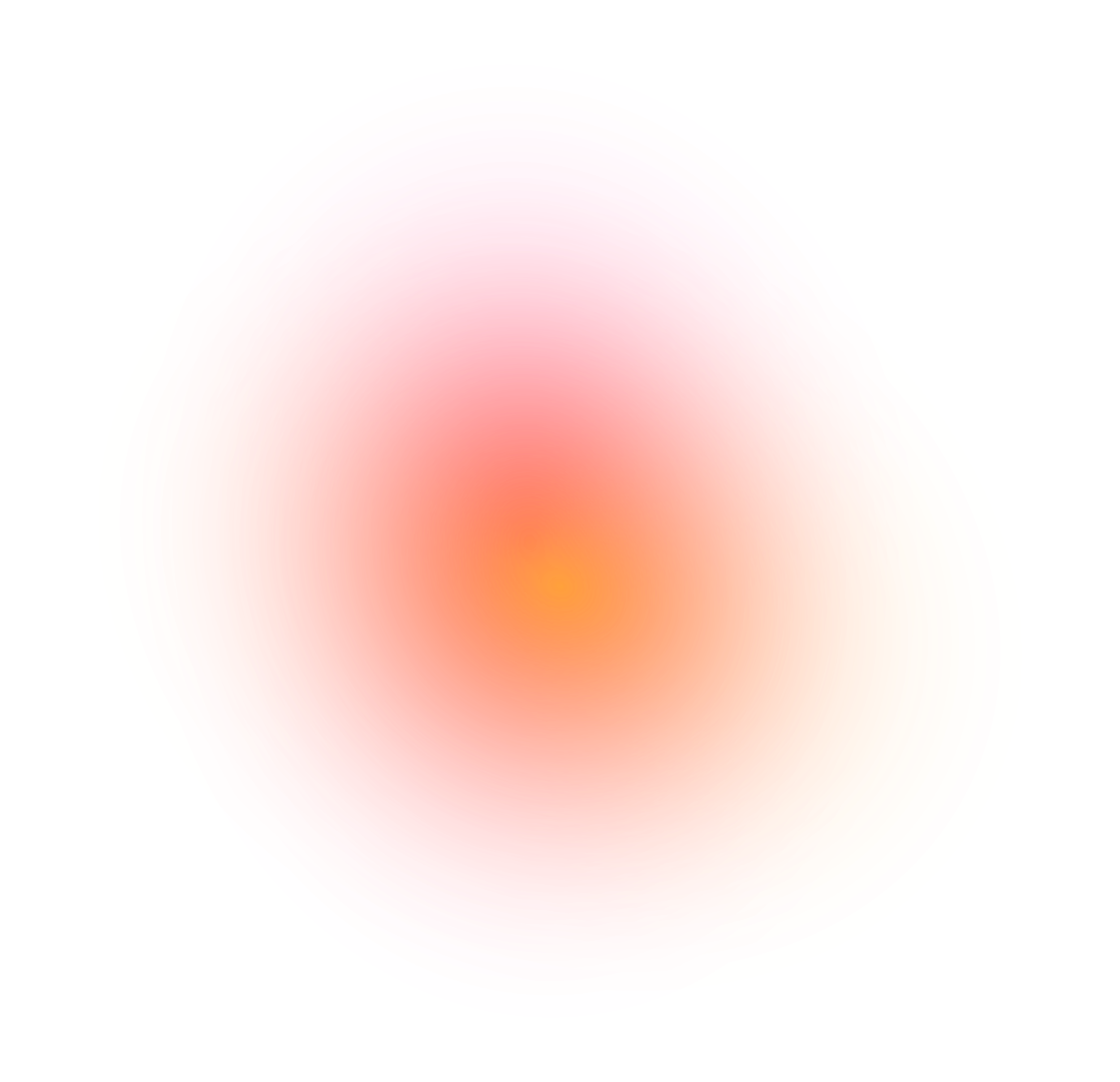 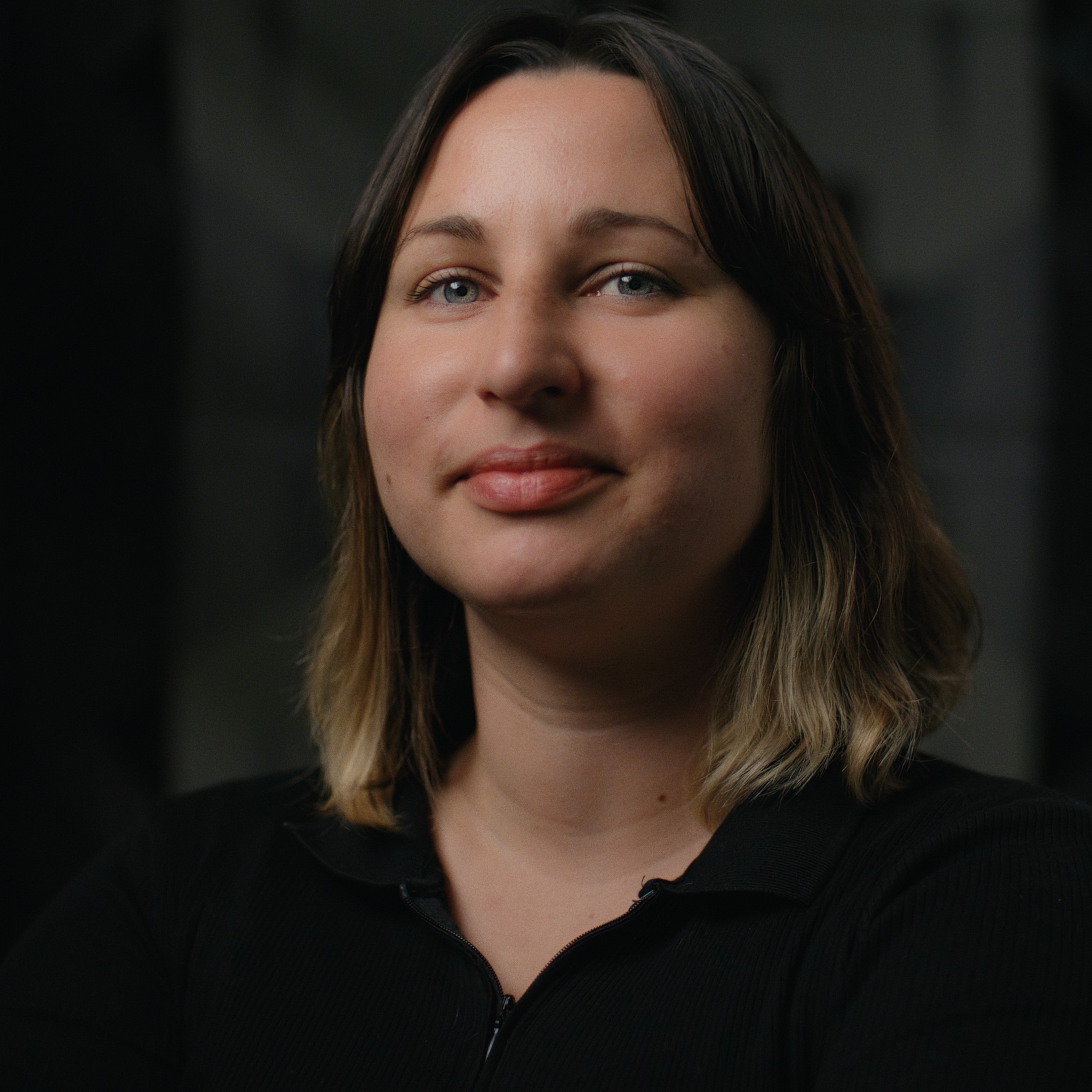 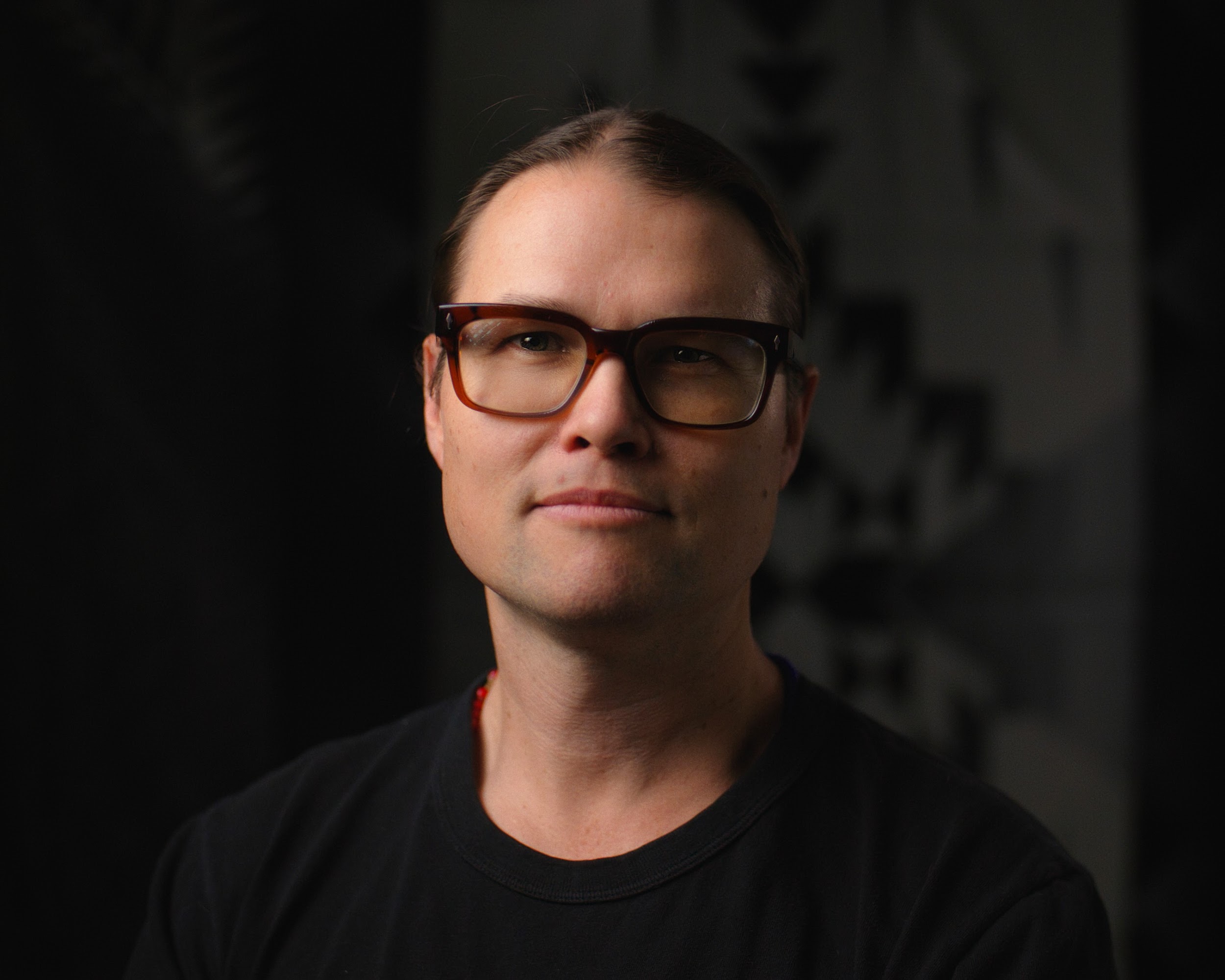 Erik Brodt, MD (Ojibwe)Anishinaabe / Minnesota Chippewa
Director, NNACoE
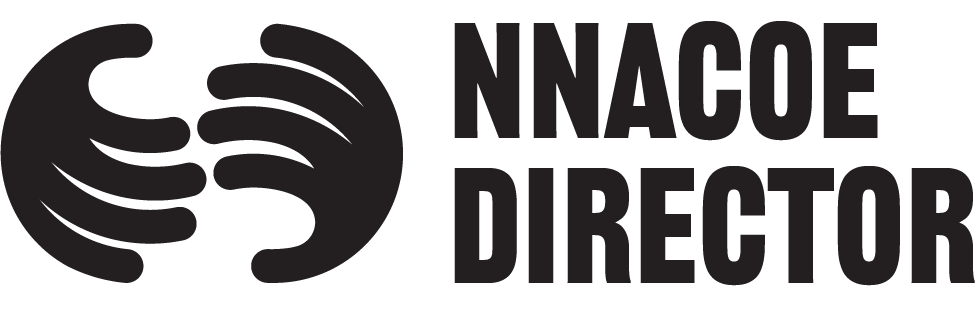 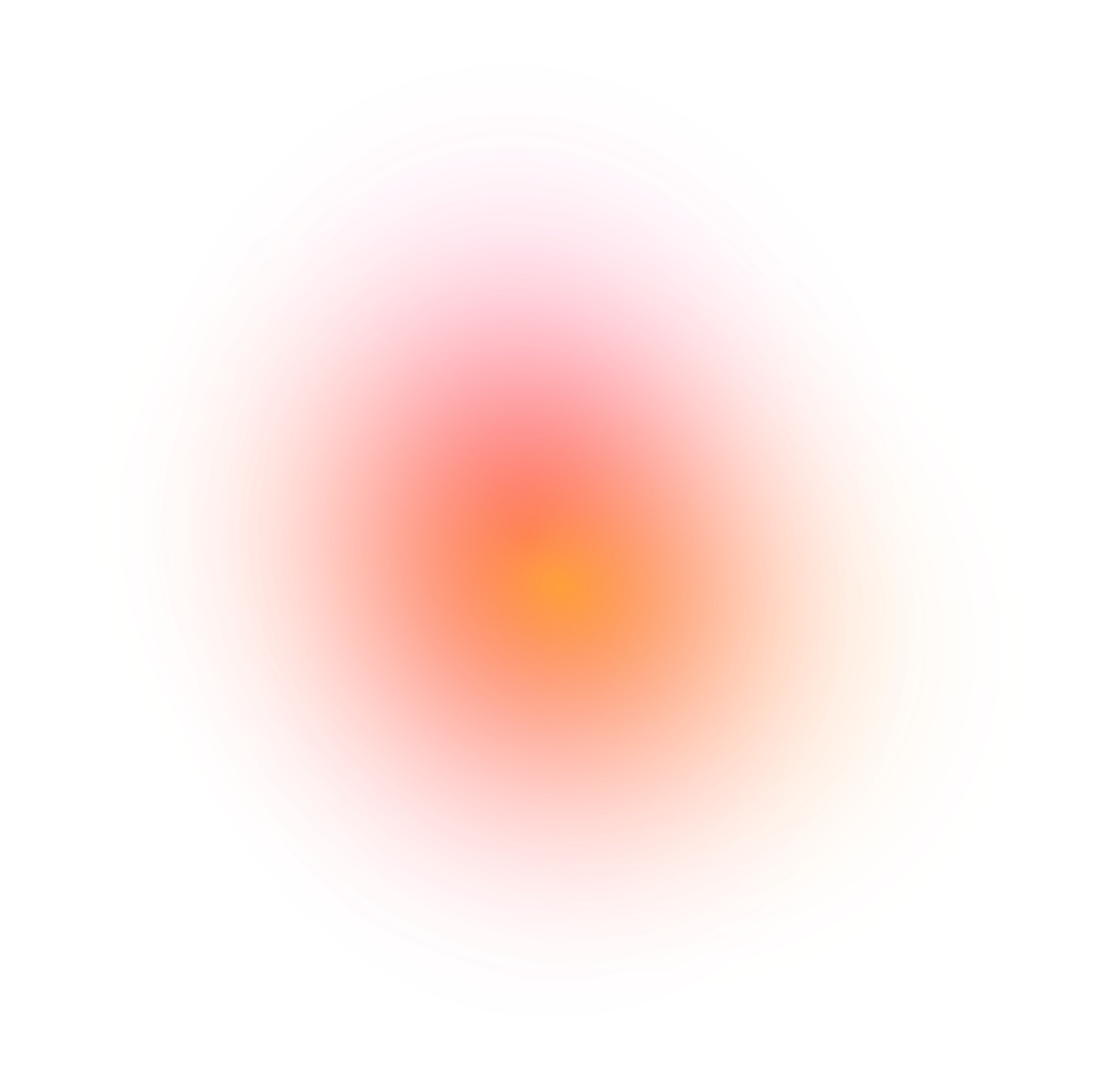 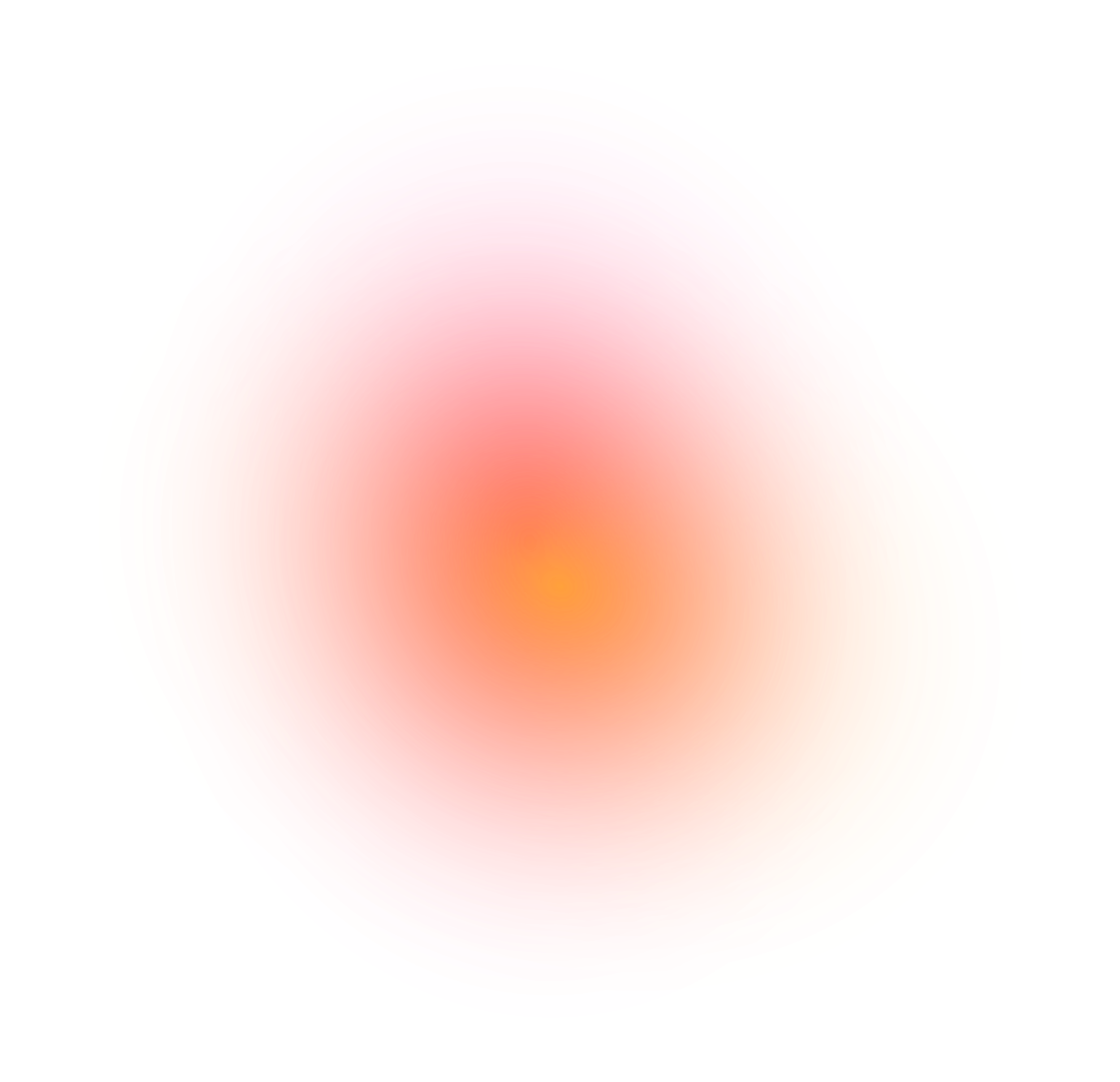 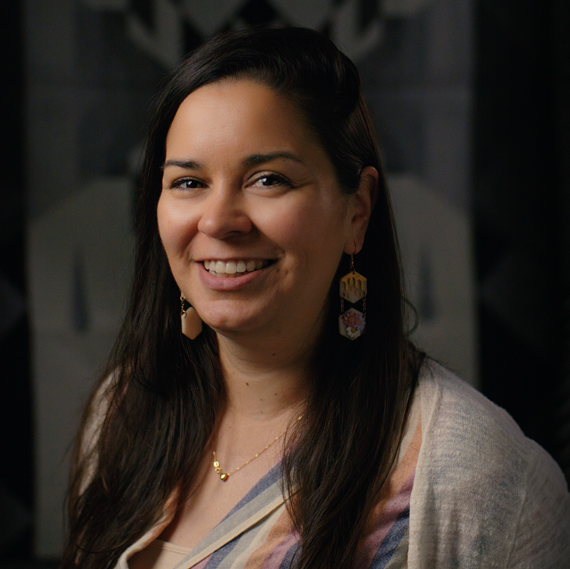 Allison Empey, MDConfederated Tribes of Grand Ronde
Wy’east Faculty, Indigenous Health & Wellness
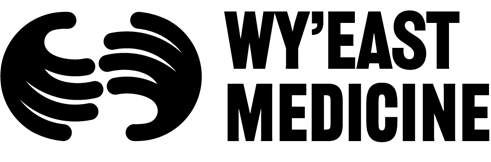 [Speaker Notes: To promote scholars’ sense of cultural connectedness and community through immersion in a rich Indigenous community, Indigenous coursework, and cultural activities]
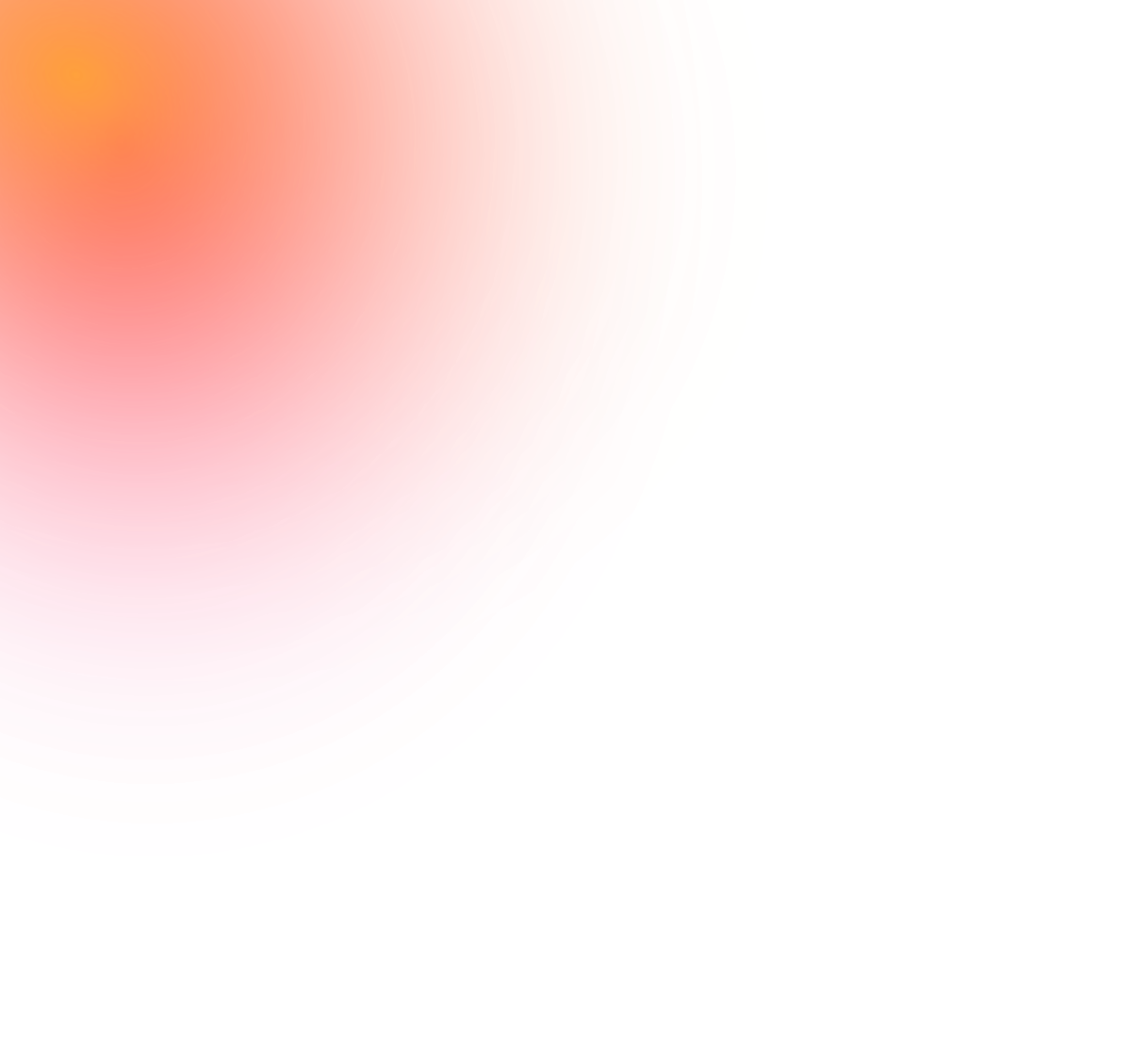 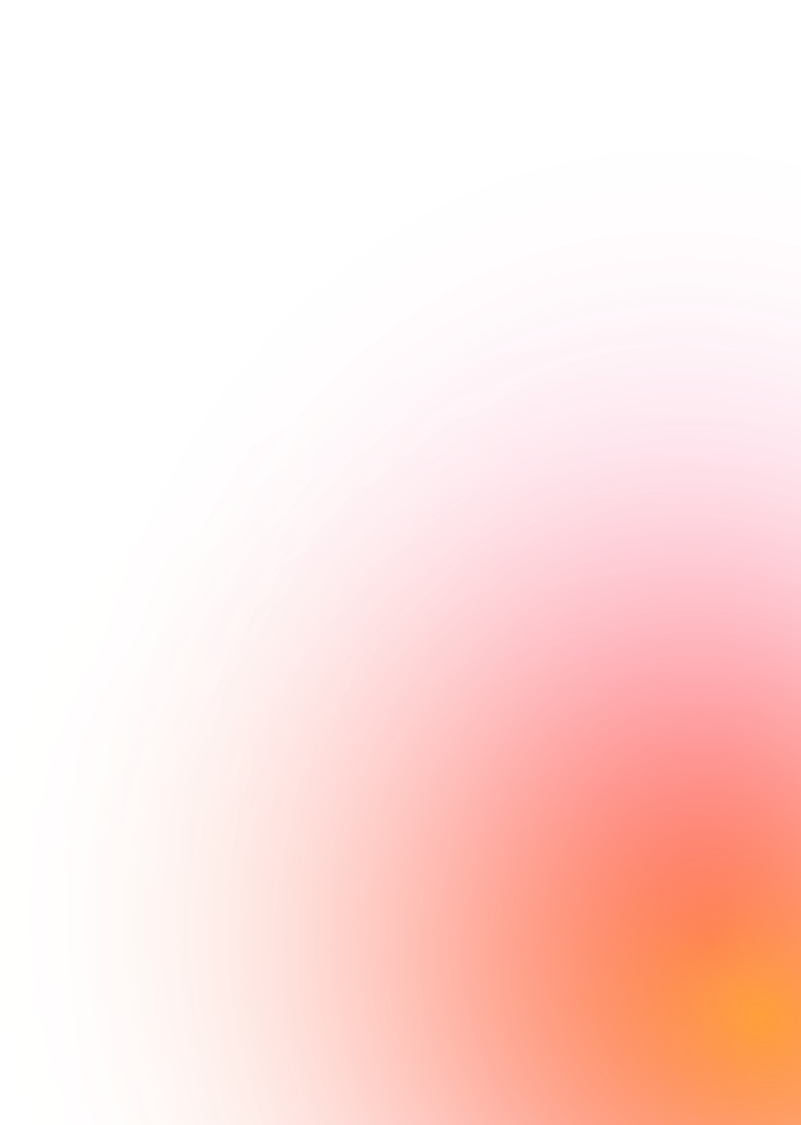 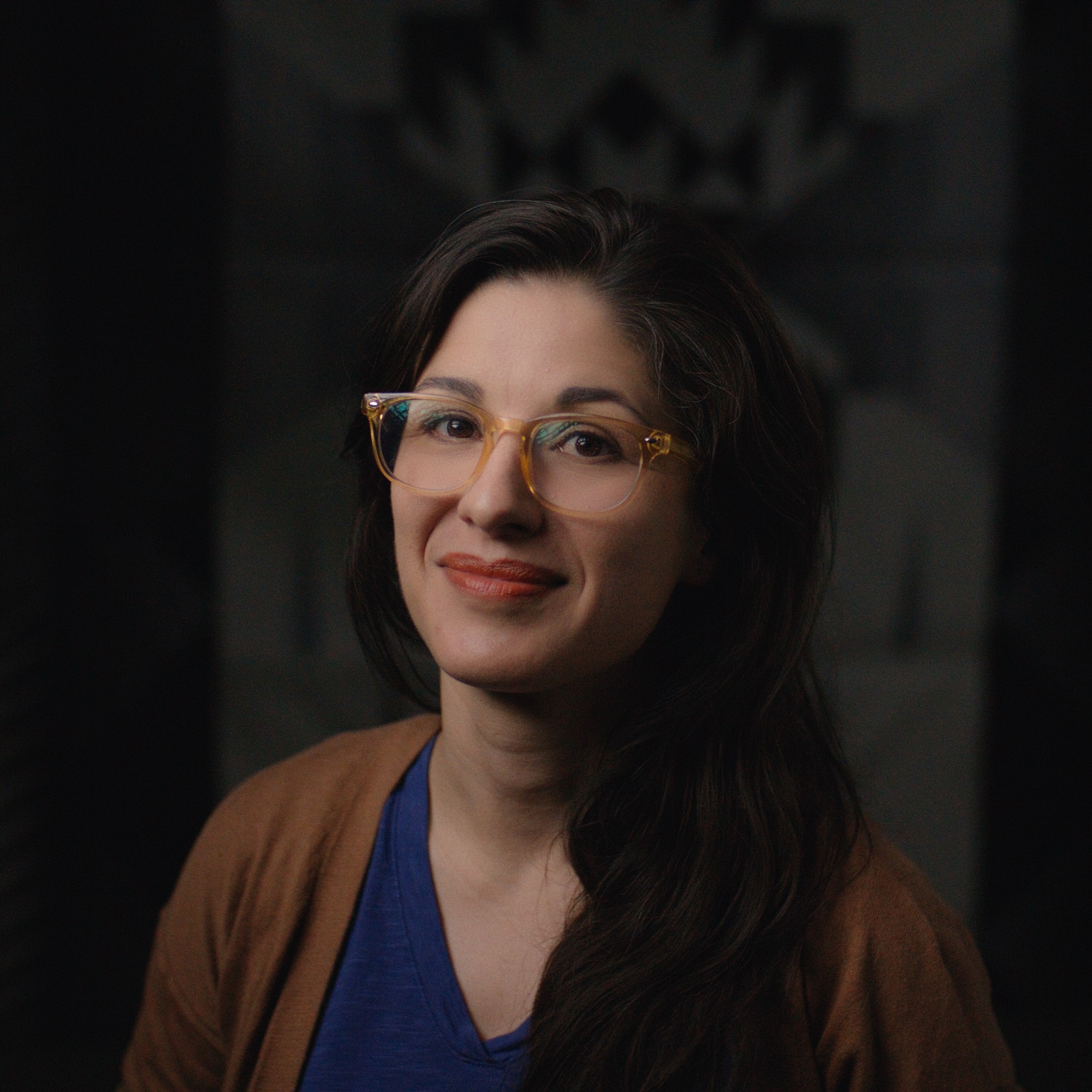 Cristi Pinela, MS, PhDRarámuri / Tarahumara
Wy’east Faculty, Academic Skills & Wellness
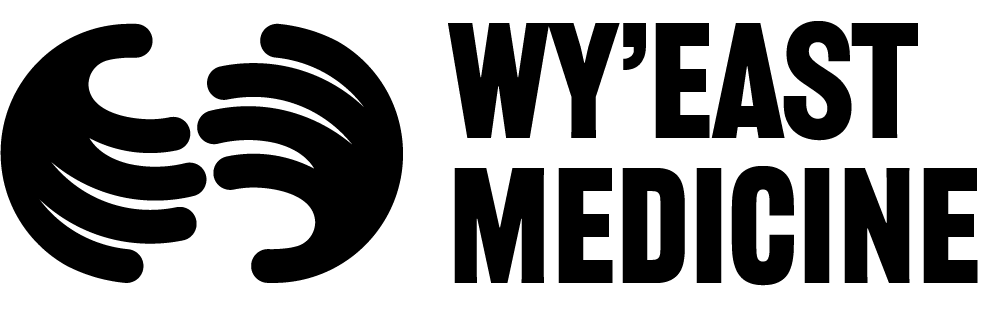 [Speaker Notes: Evidence based study methods]
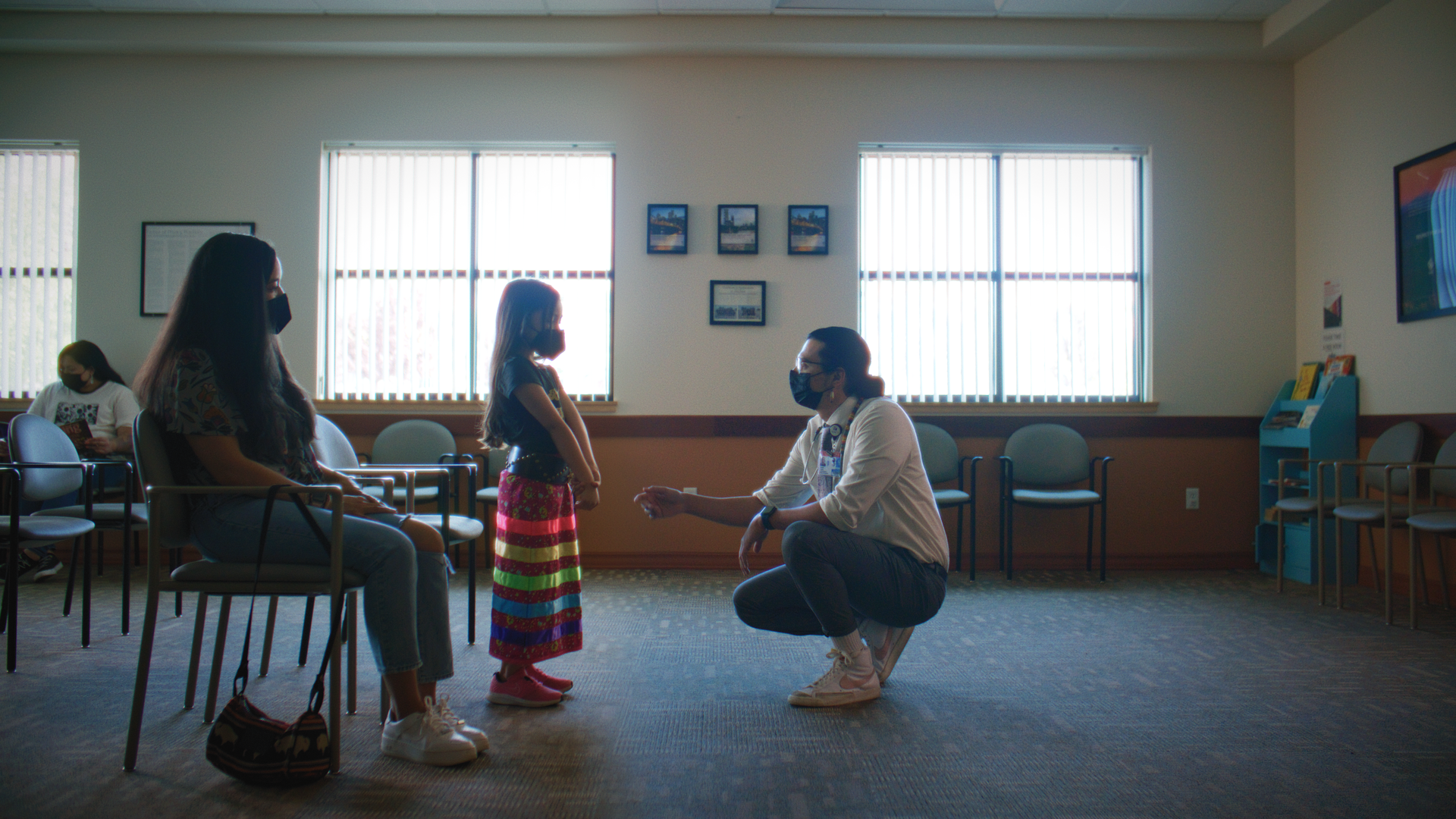 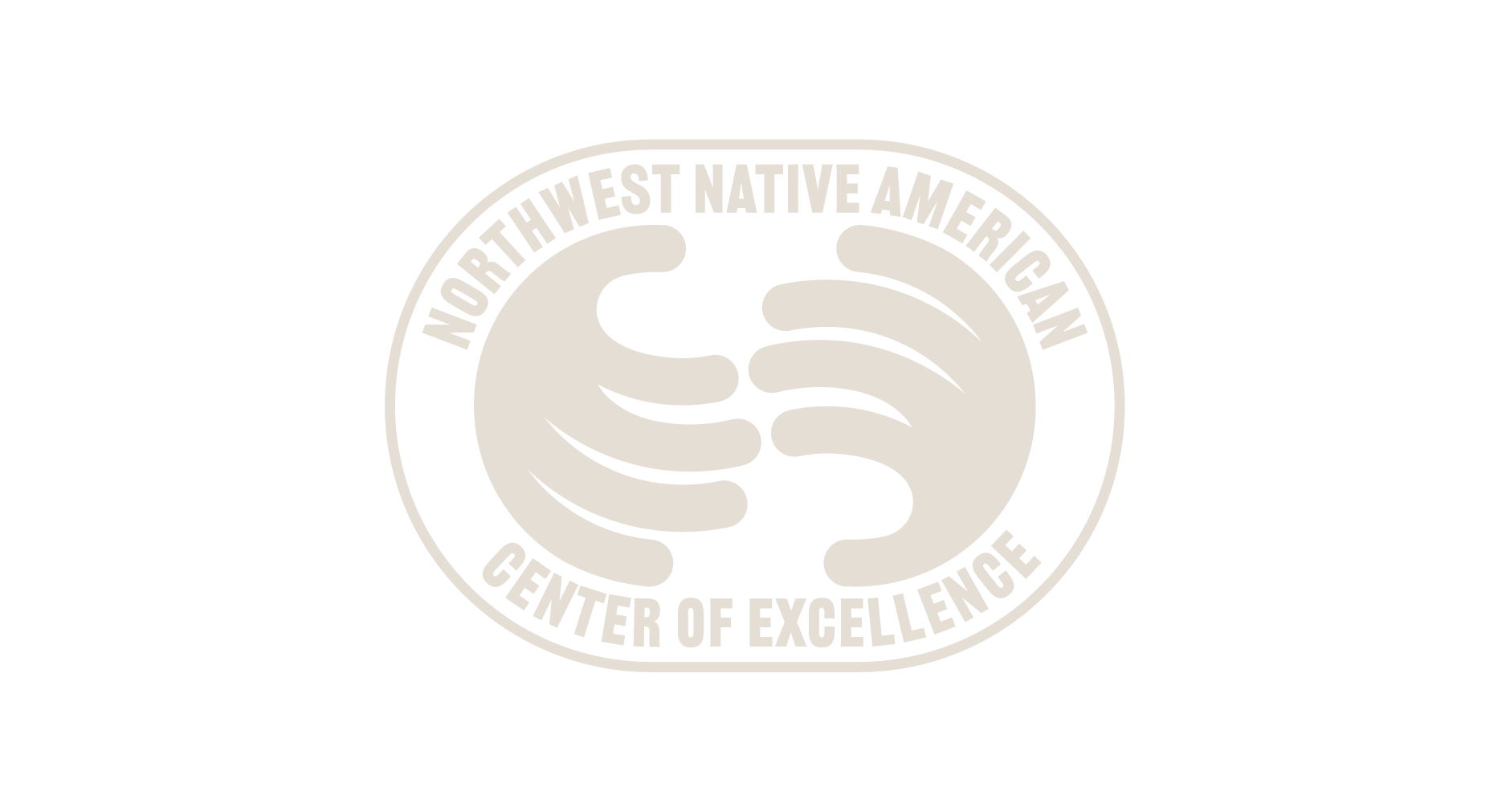 nnacoe.org
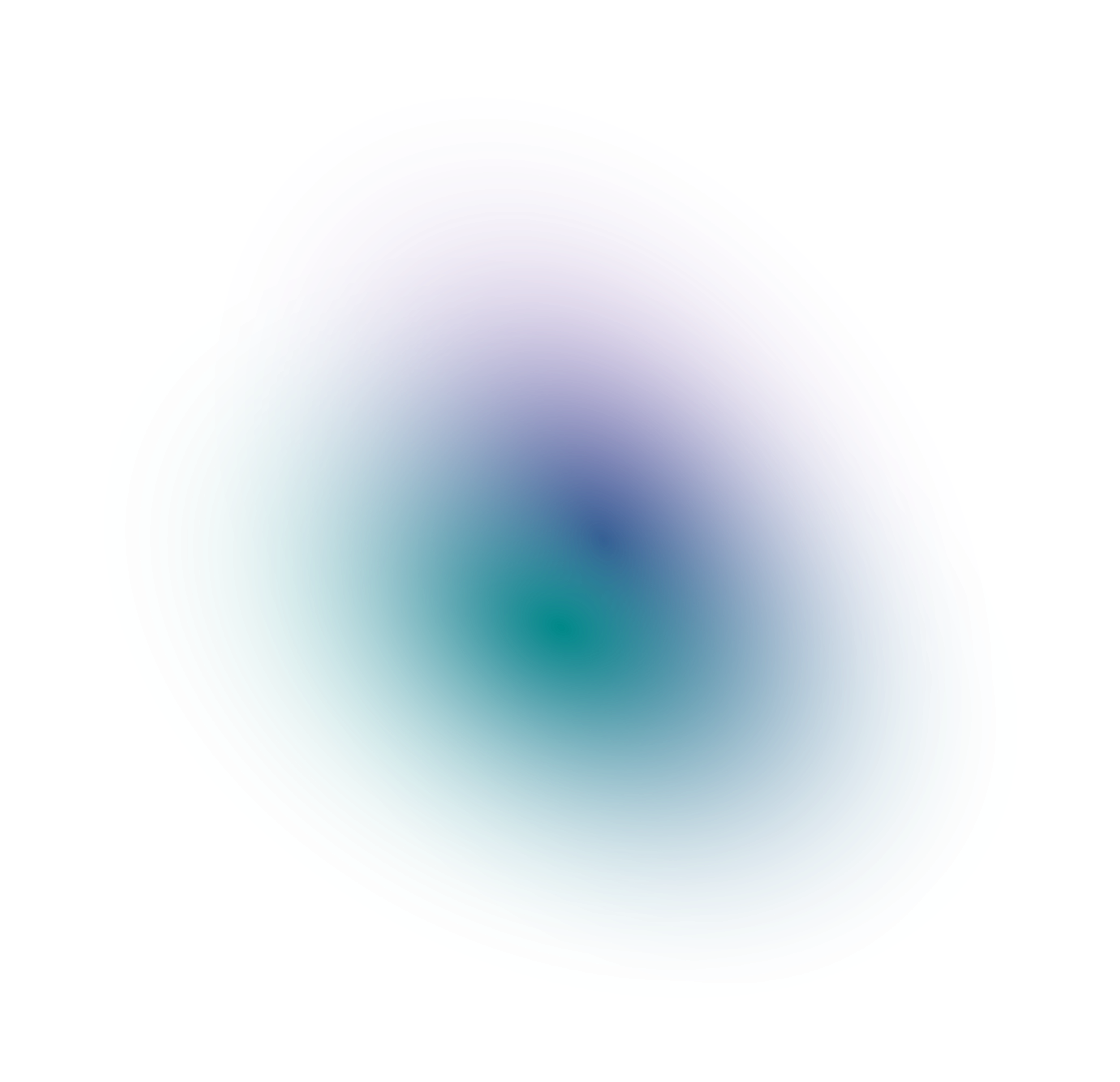 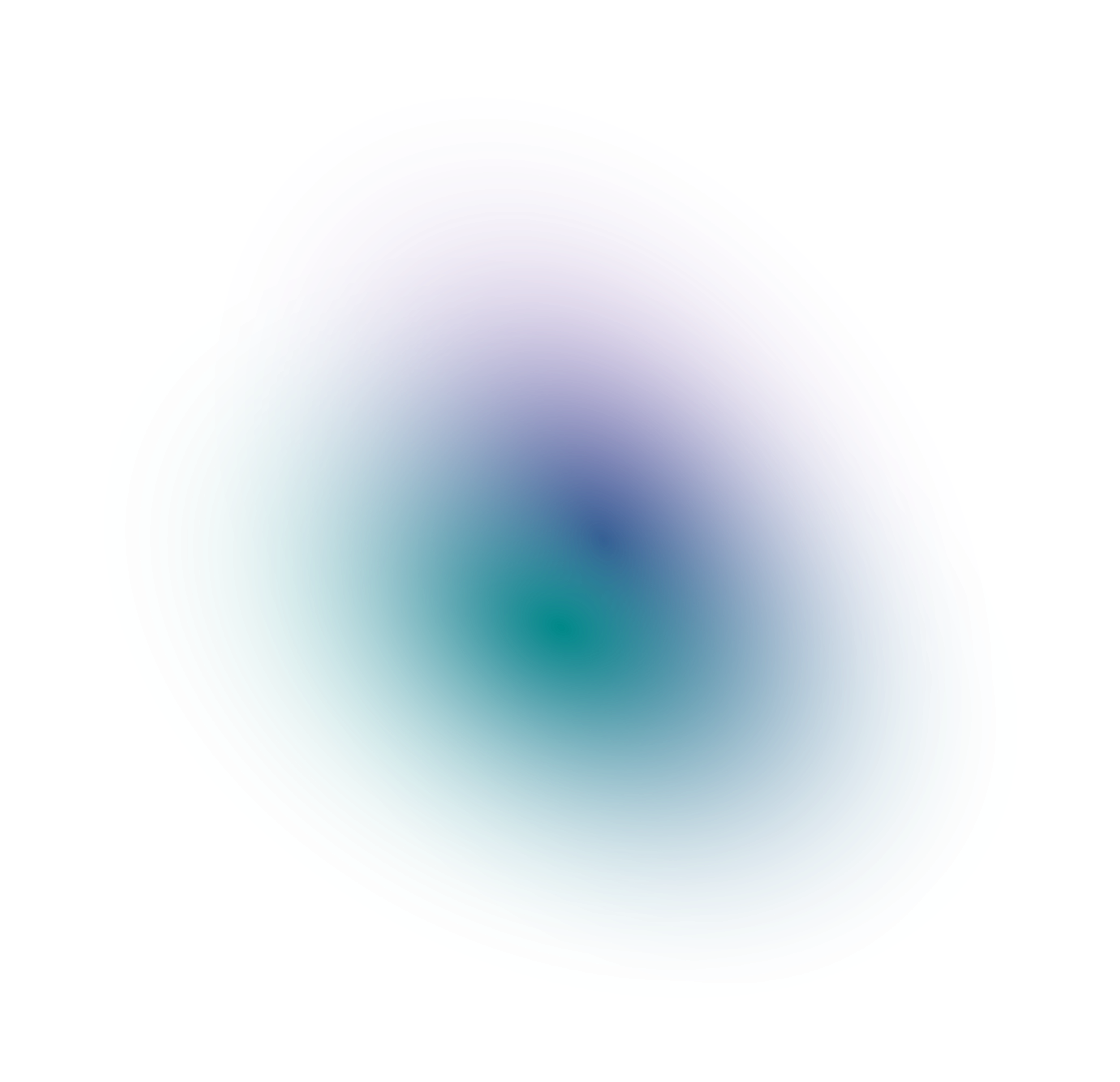 Questions?
https://www.nnacoe.org/wyeast-dentistry 

craigch@ohsu.edu